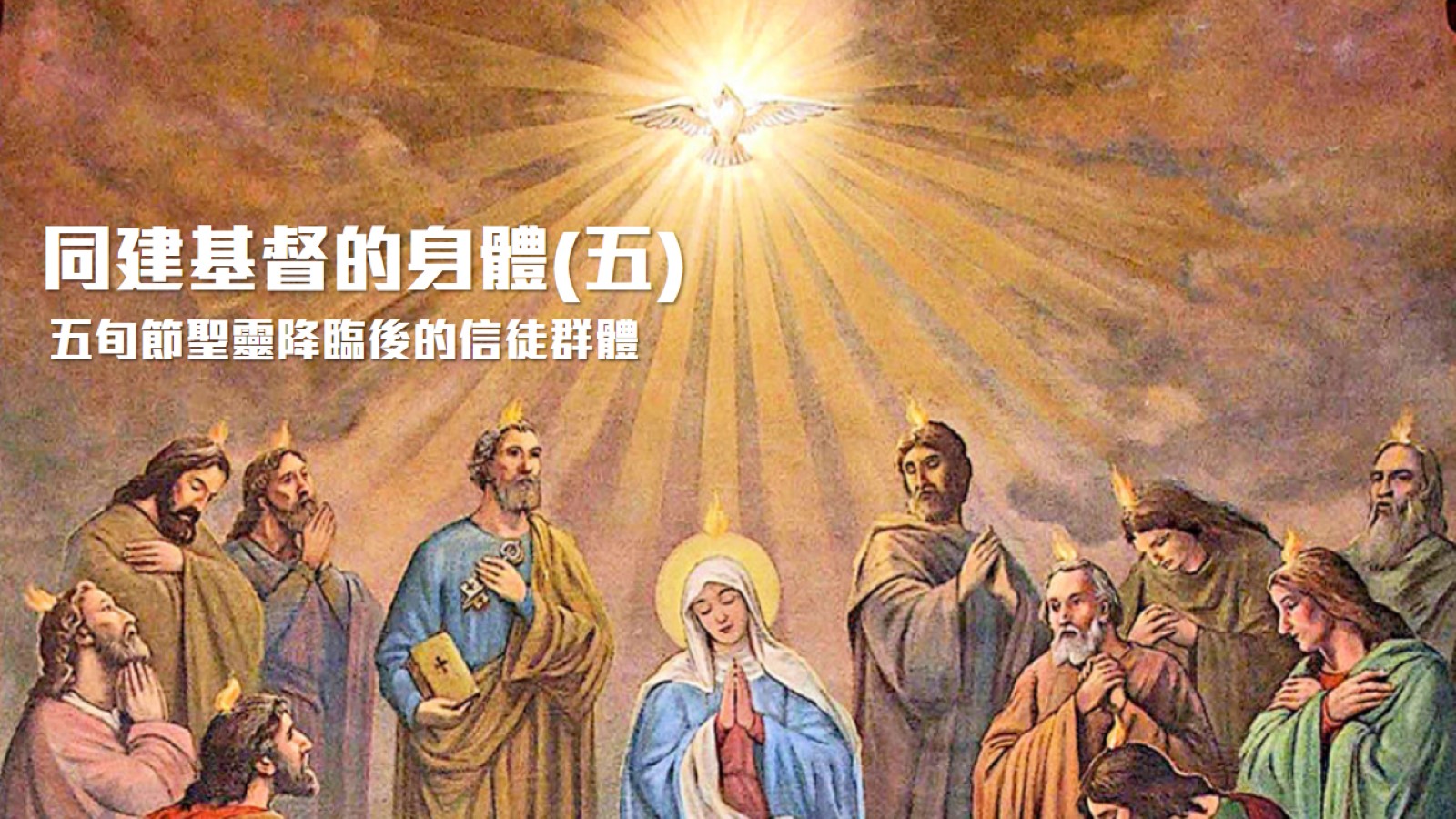 同建基督的身體(五)
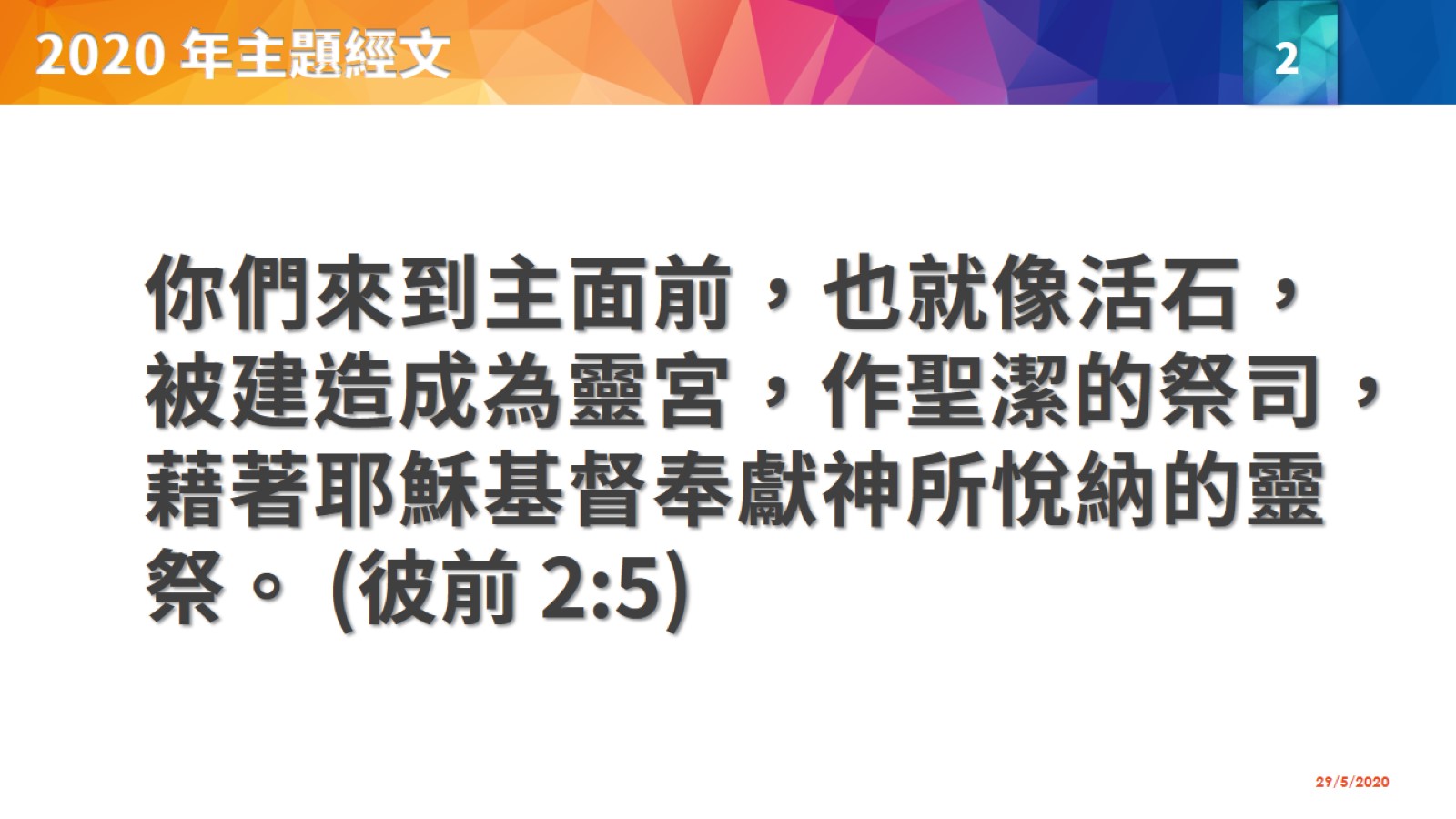 2020 年主題經文
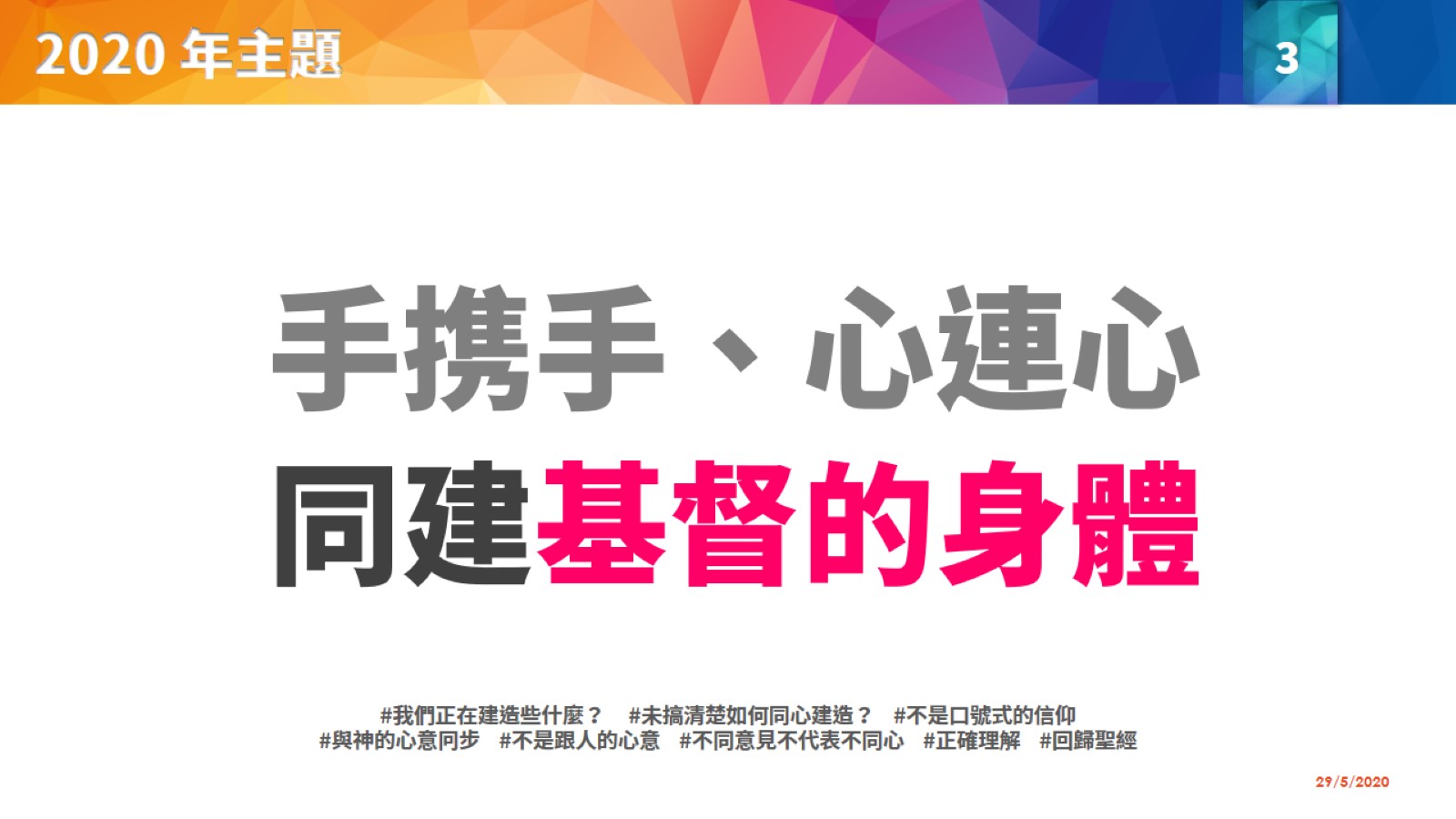 2020 年主題
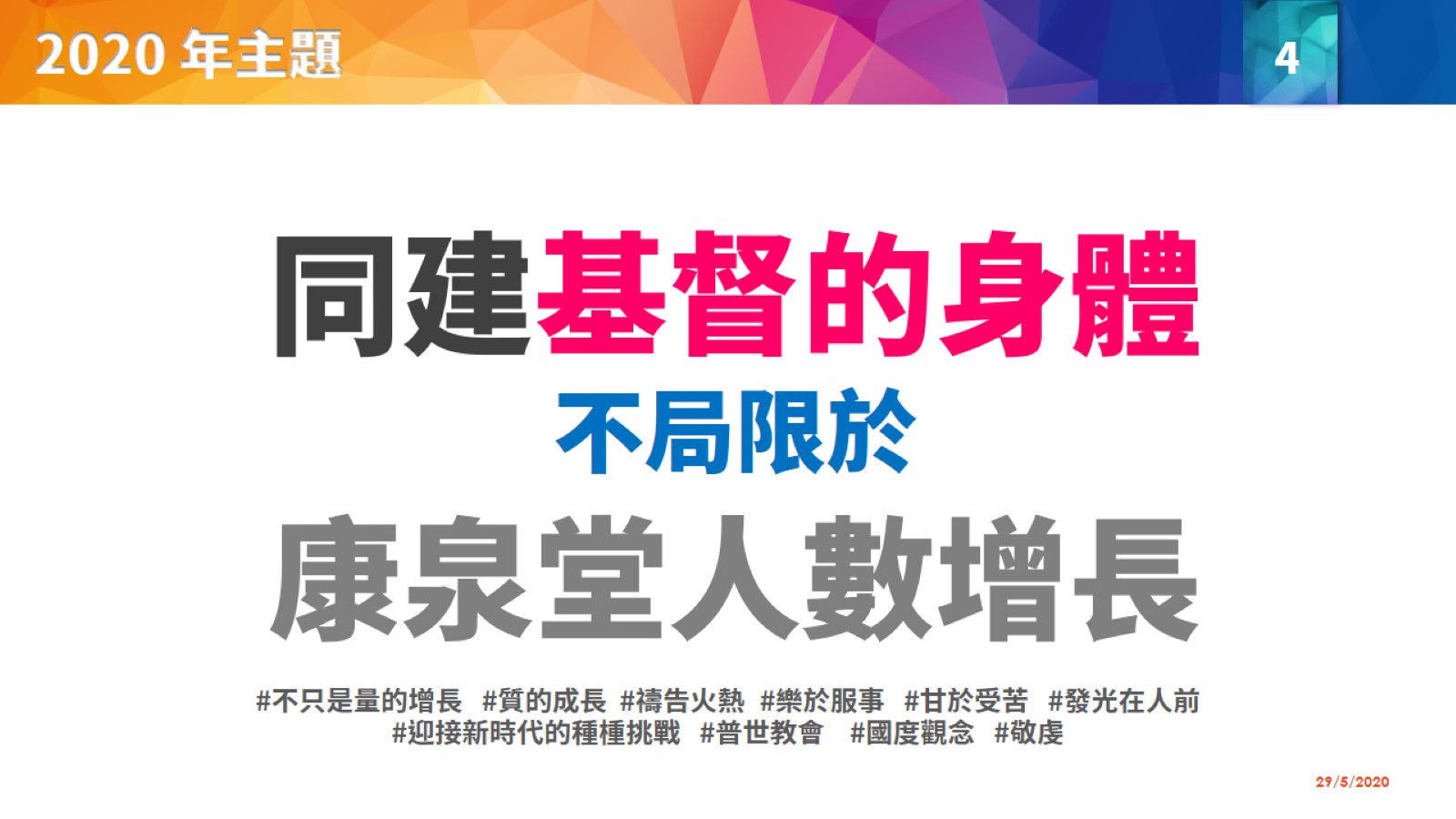 2020 年主題
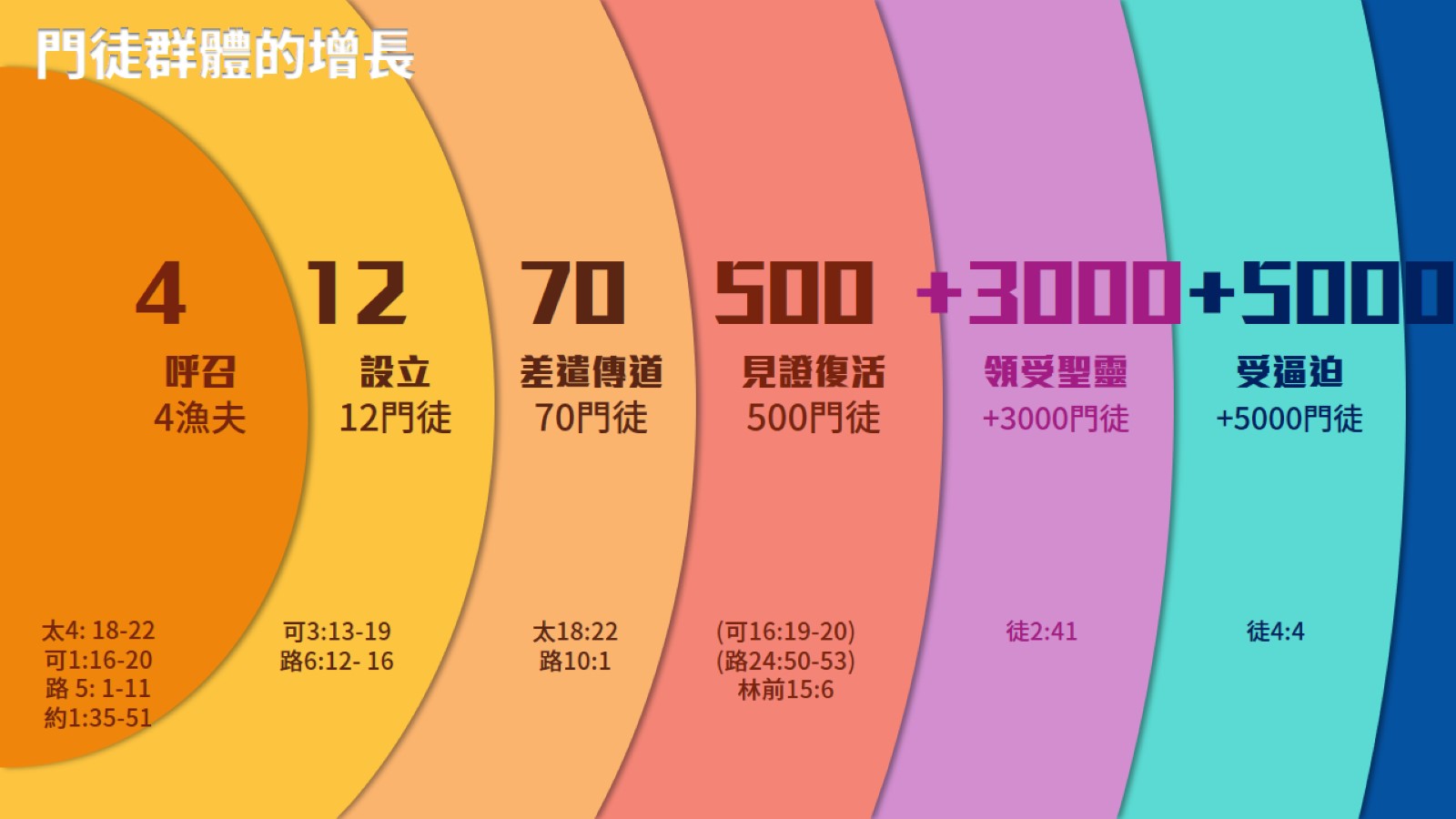 門徒群體的增長
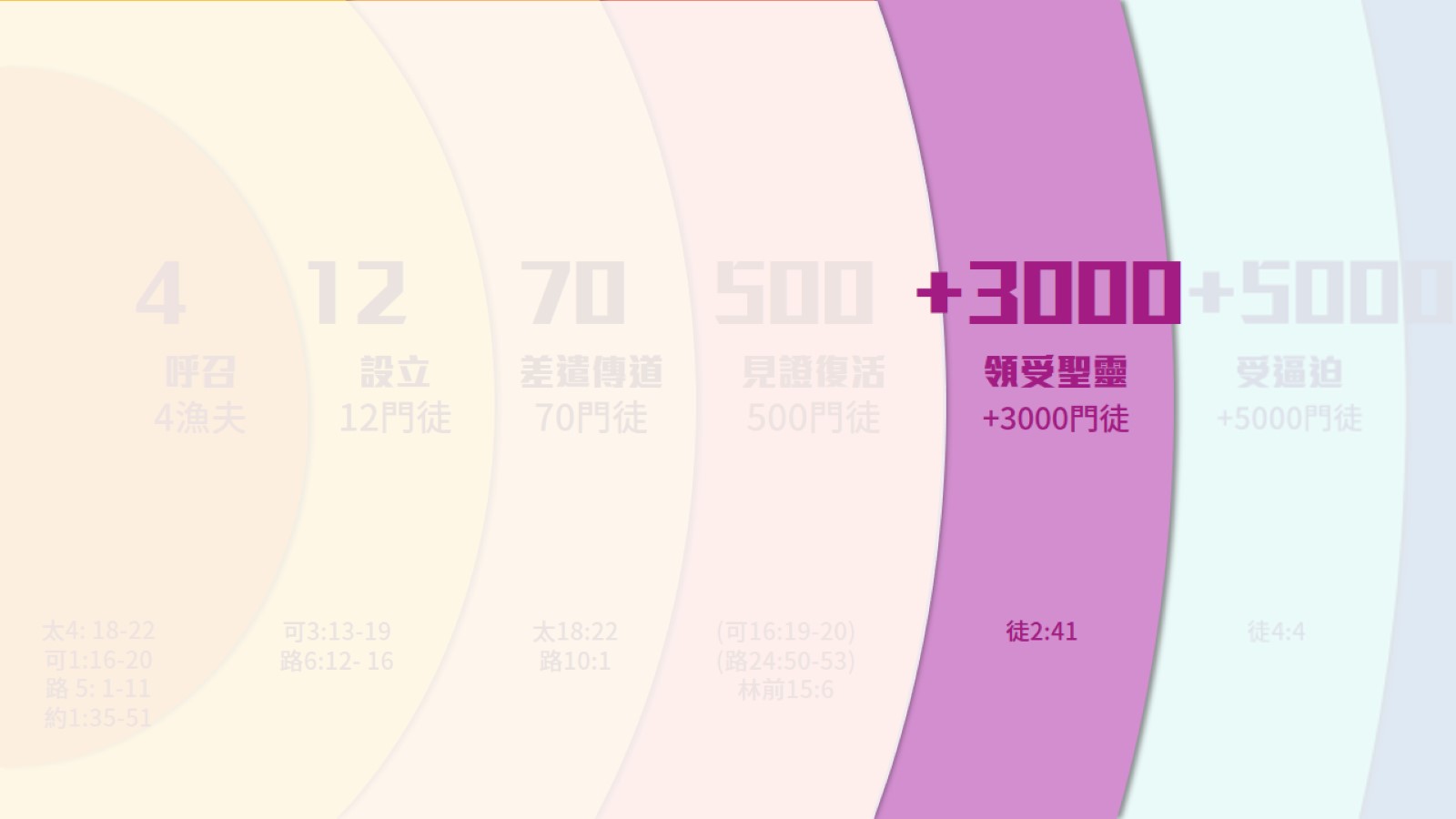 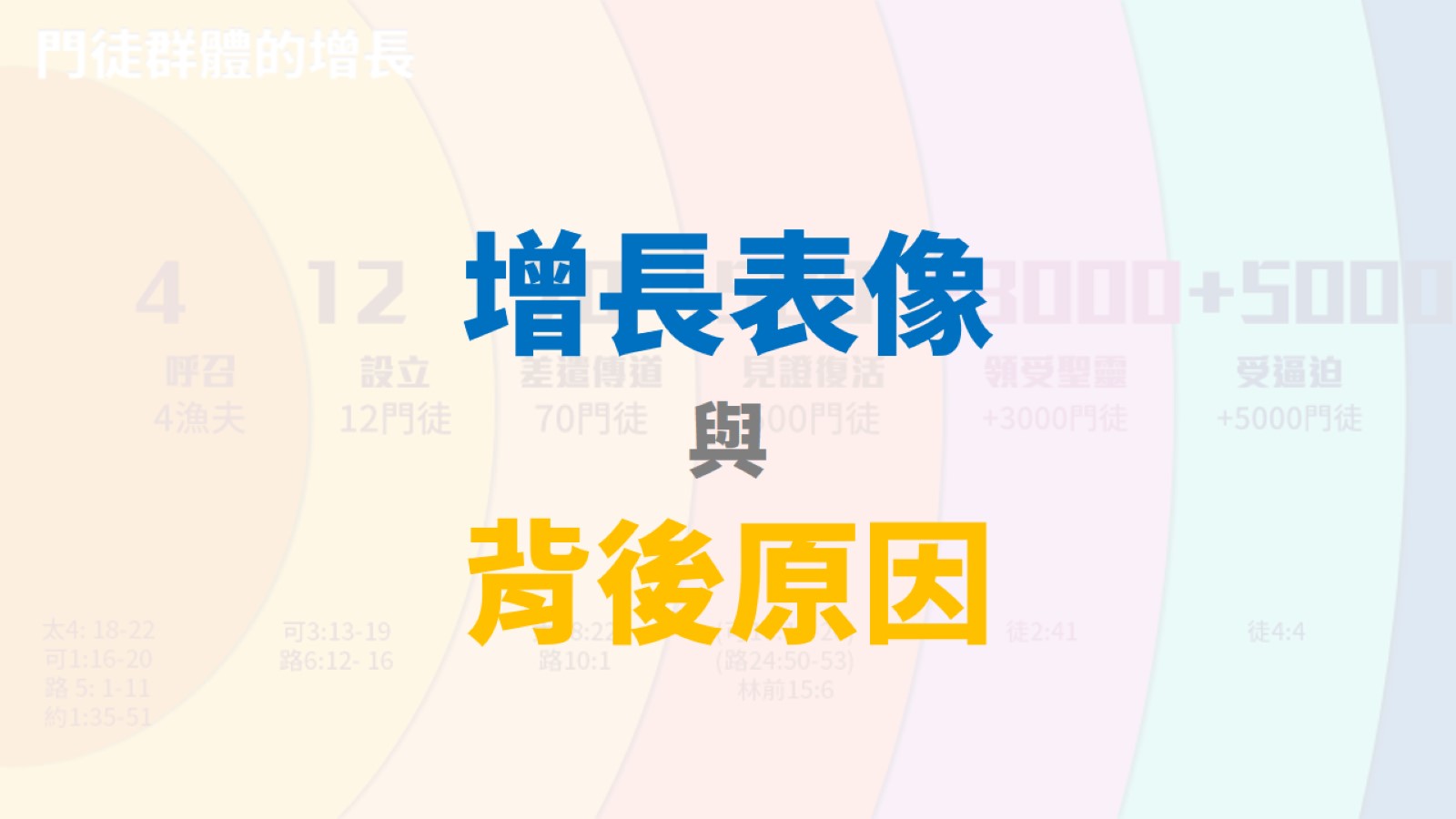 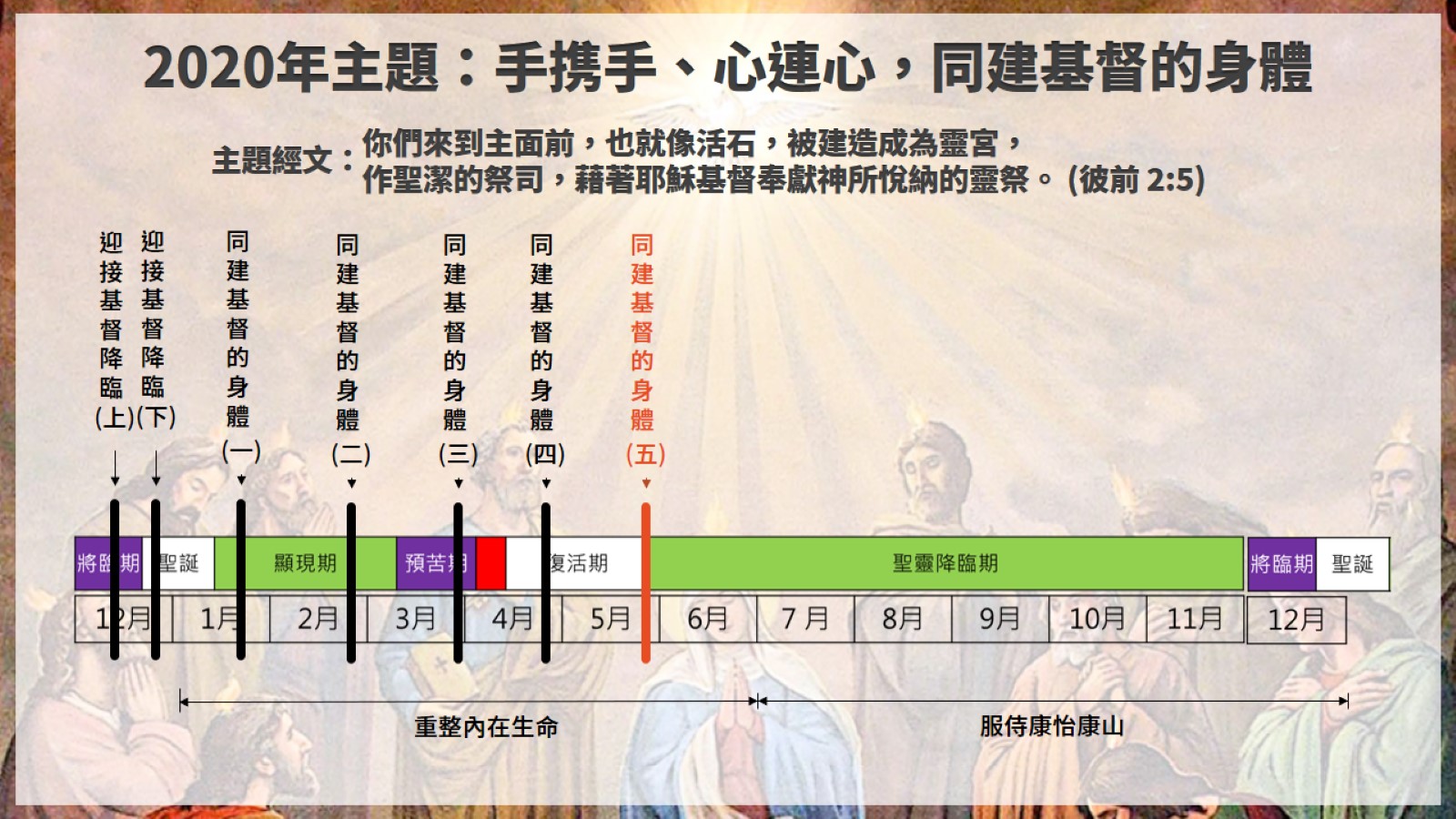 2020年主題：手携手、心連心，同建基督的身體
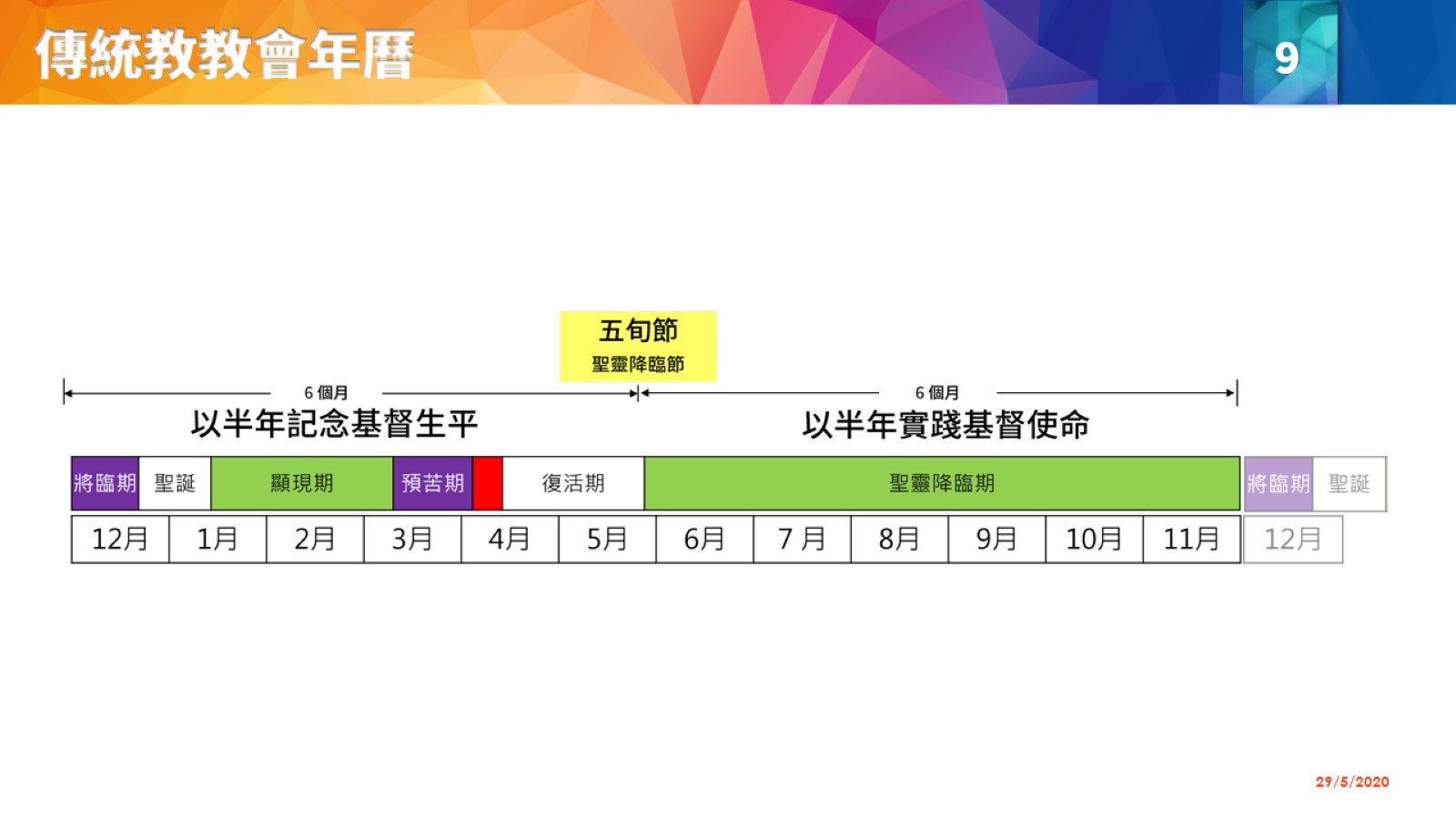 傳統教教會年曆
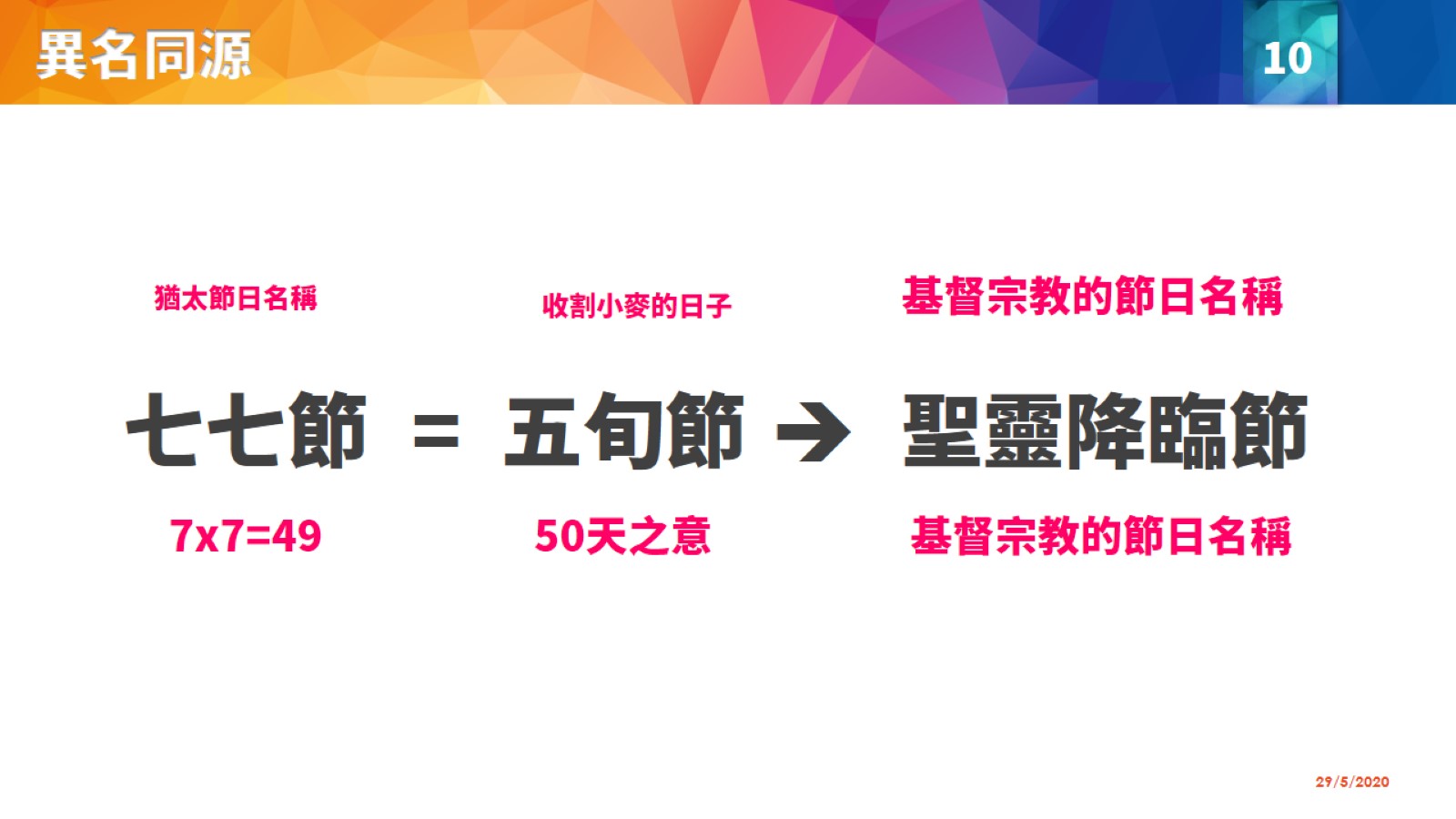 異名同源
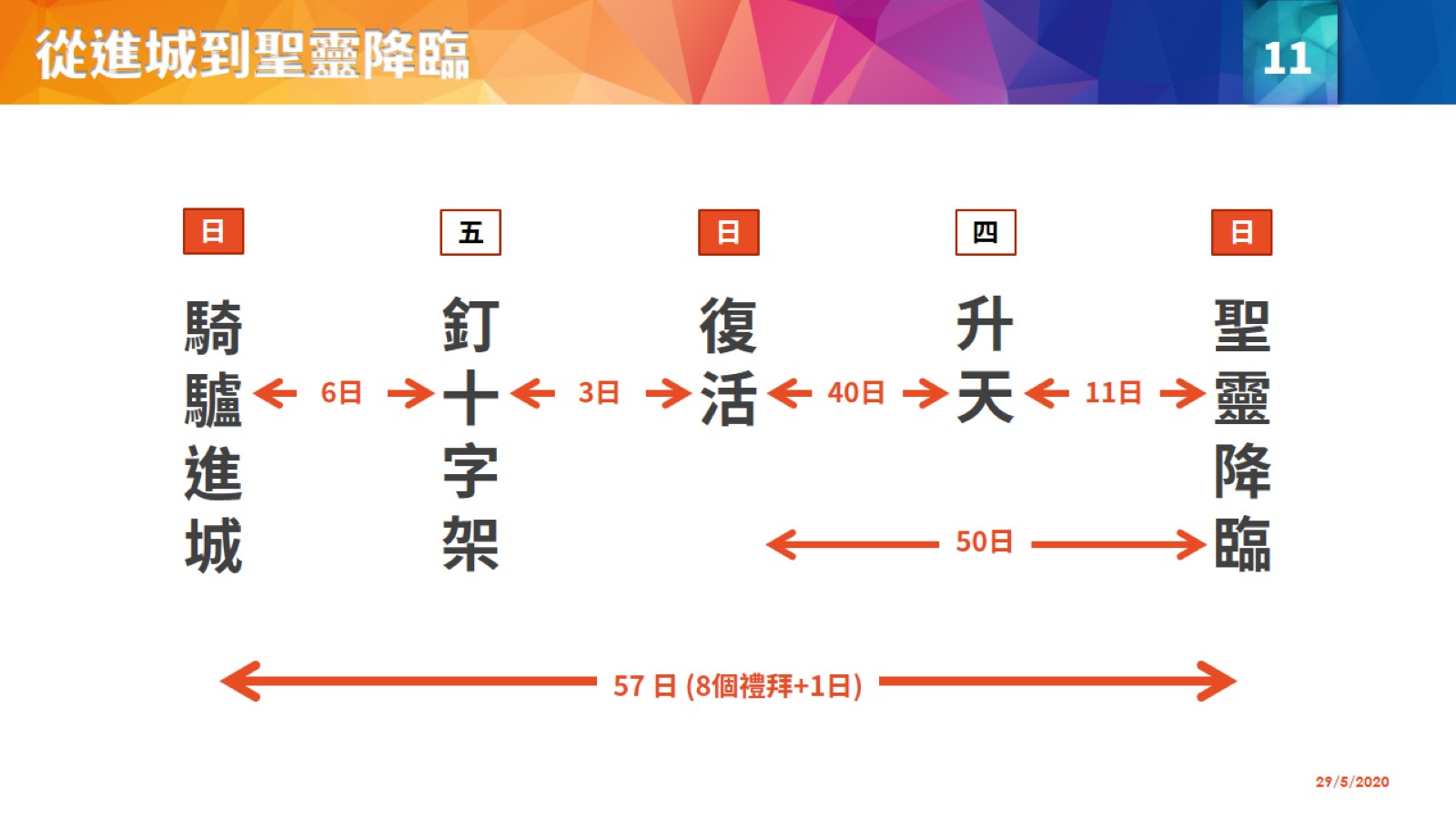 從進城到聖靈降臨
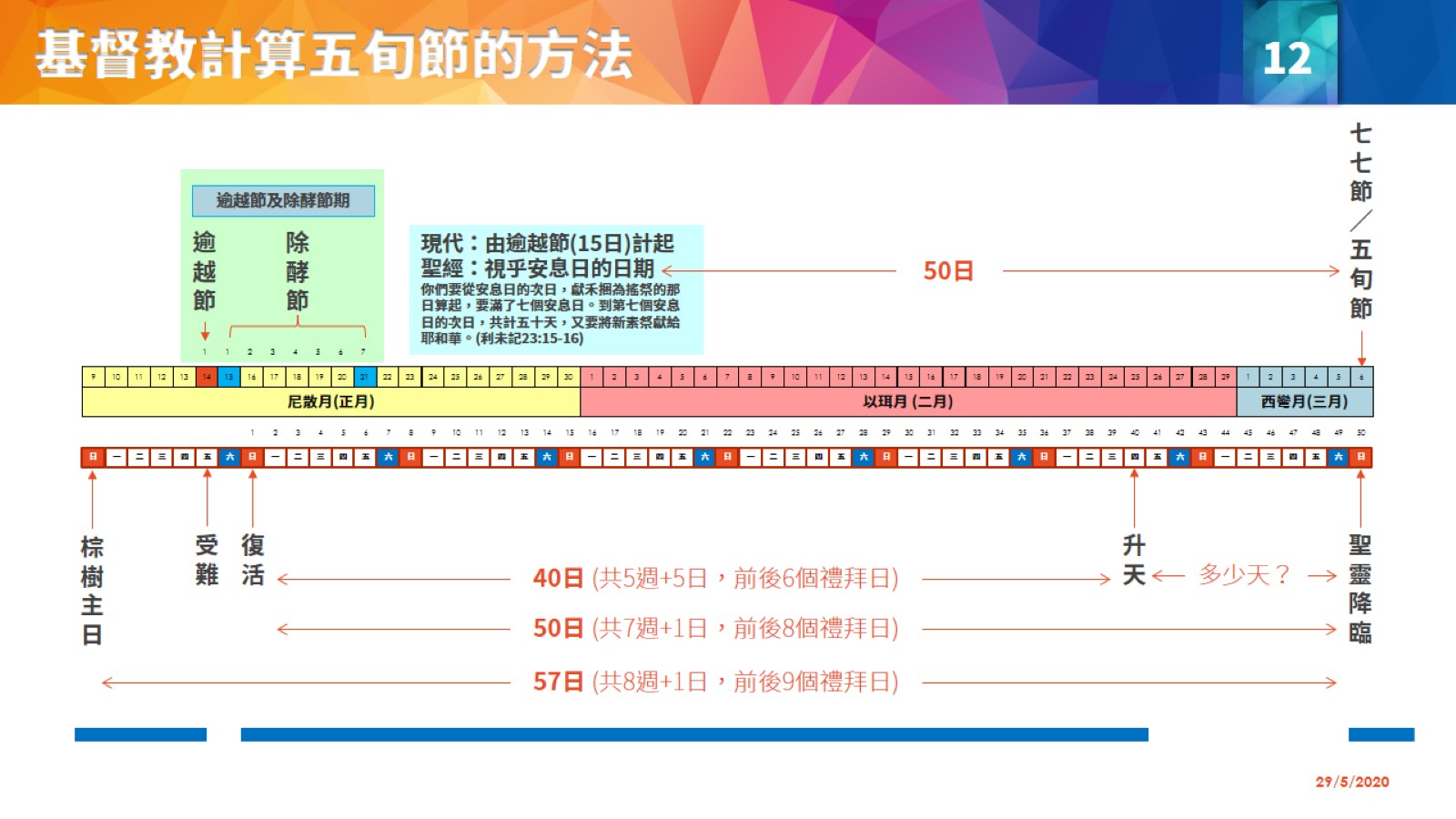 基督教計算五旬節的方法
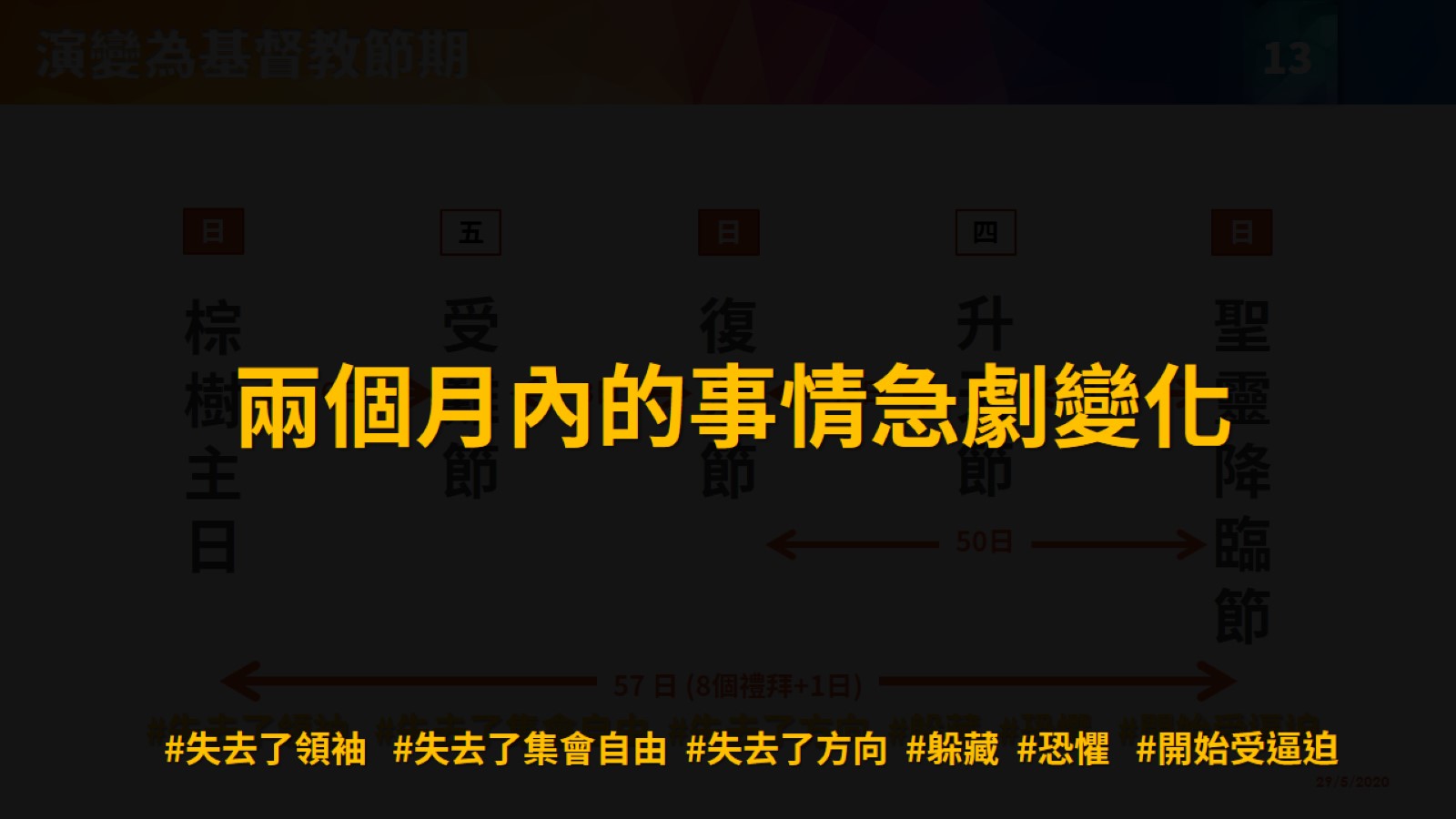 演變為基督教節期
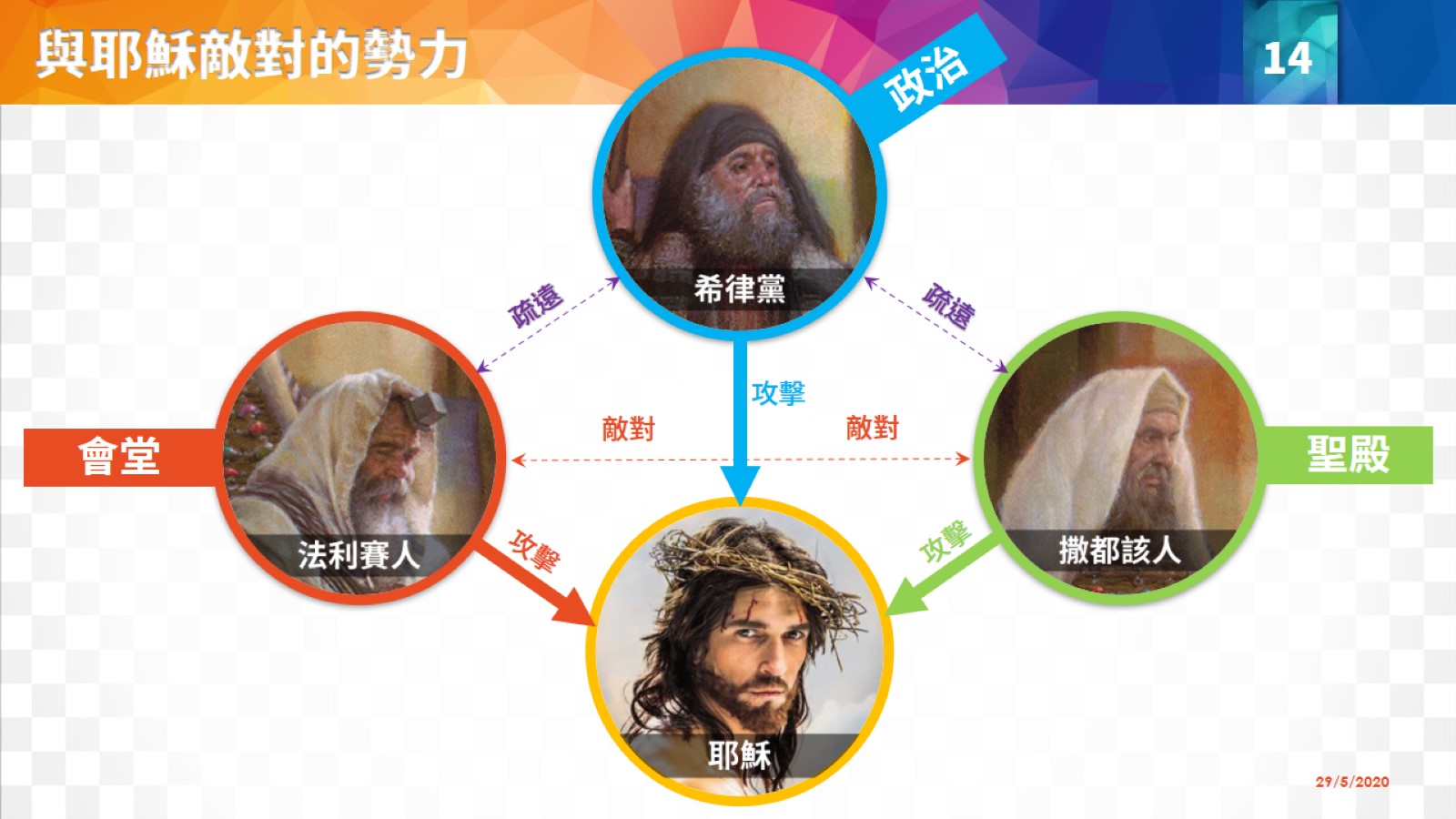 與耶穌敵對的勢力
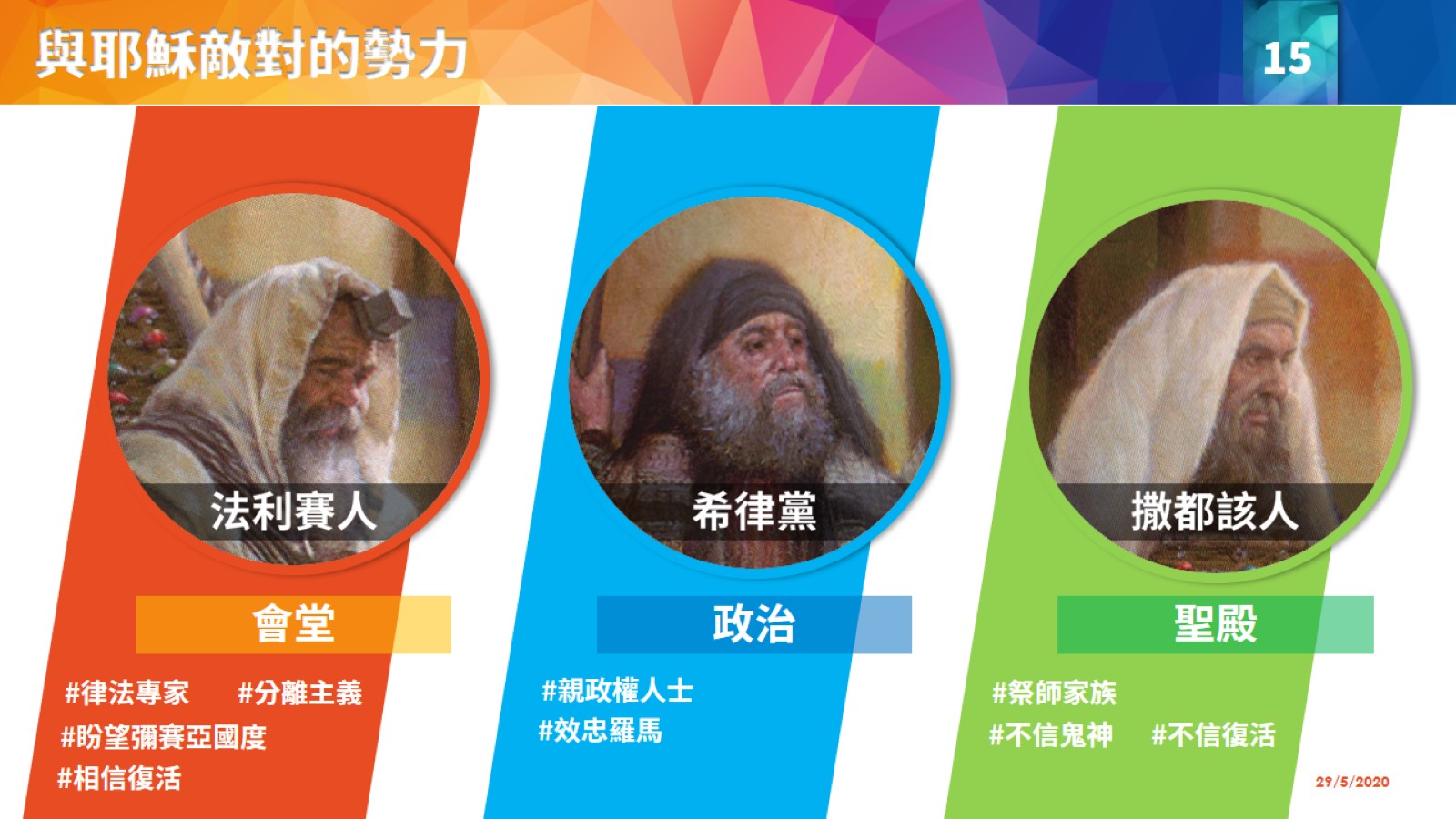 與耶穌敵對的勢力
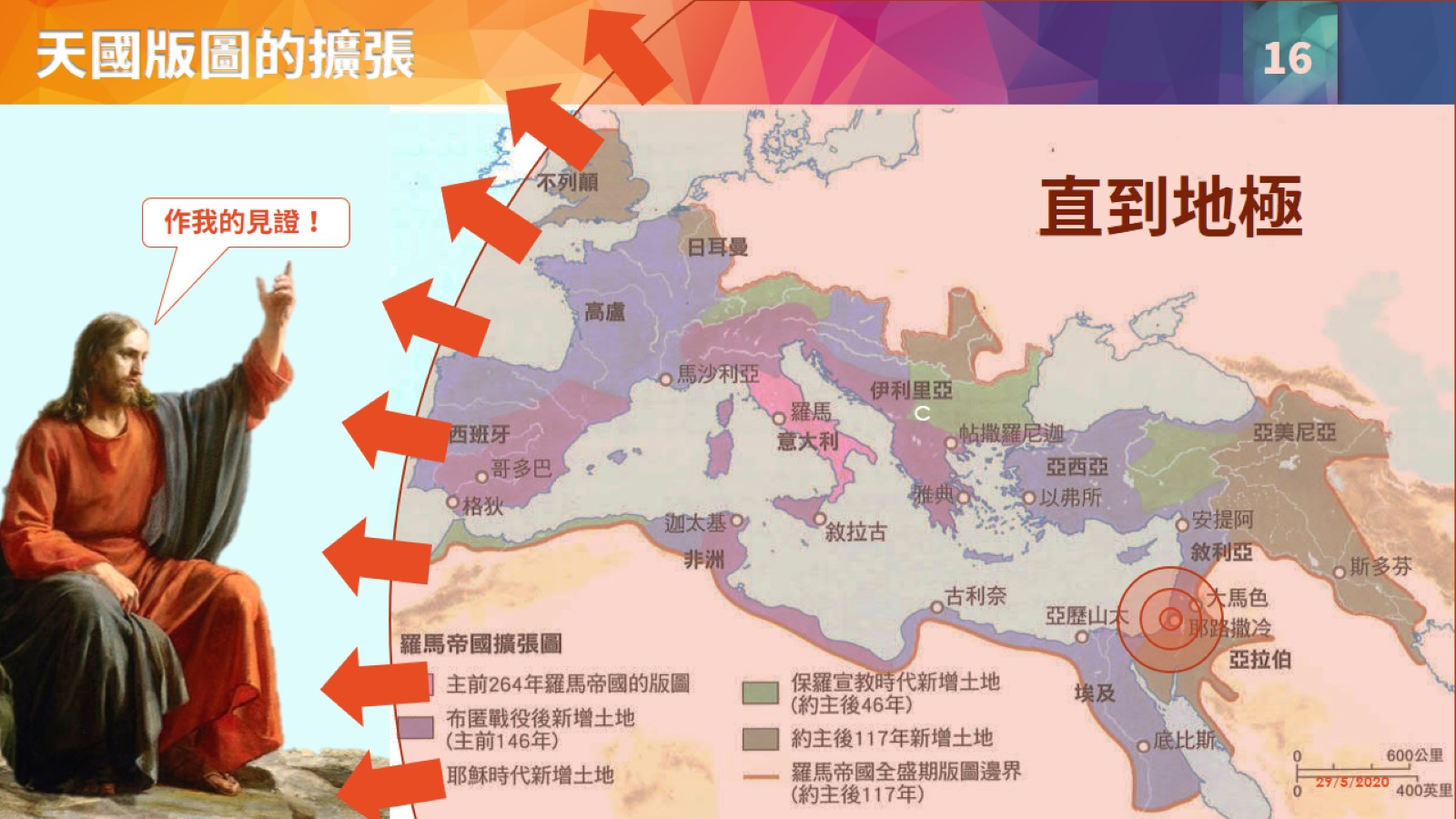 天國版圖的擴張
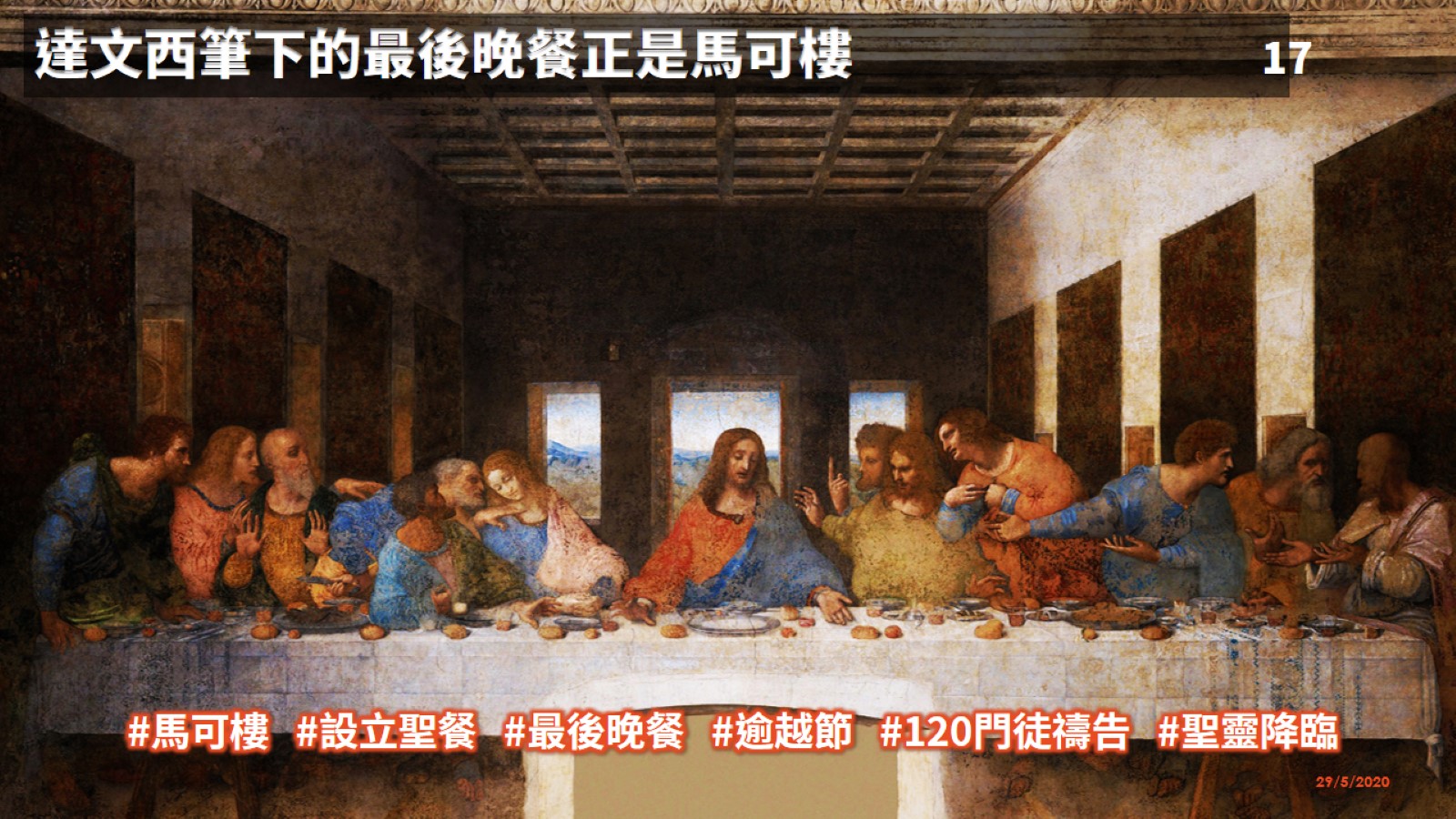 達文西筆下的最後晚餐正是馬可樓
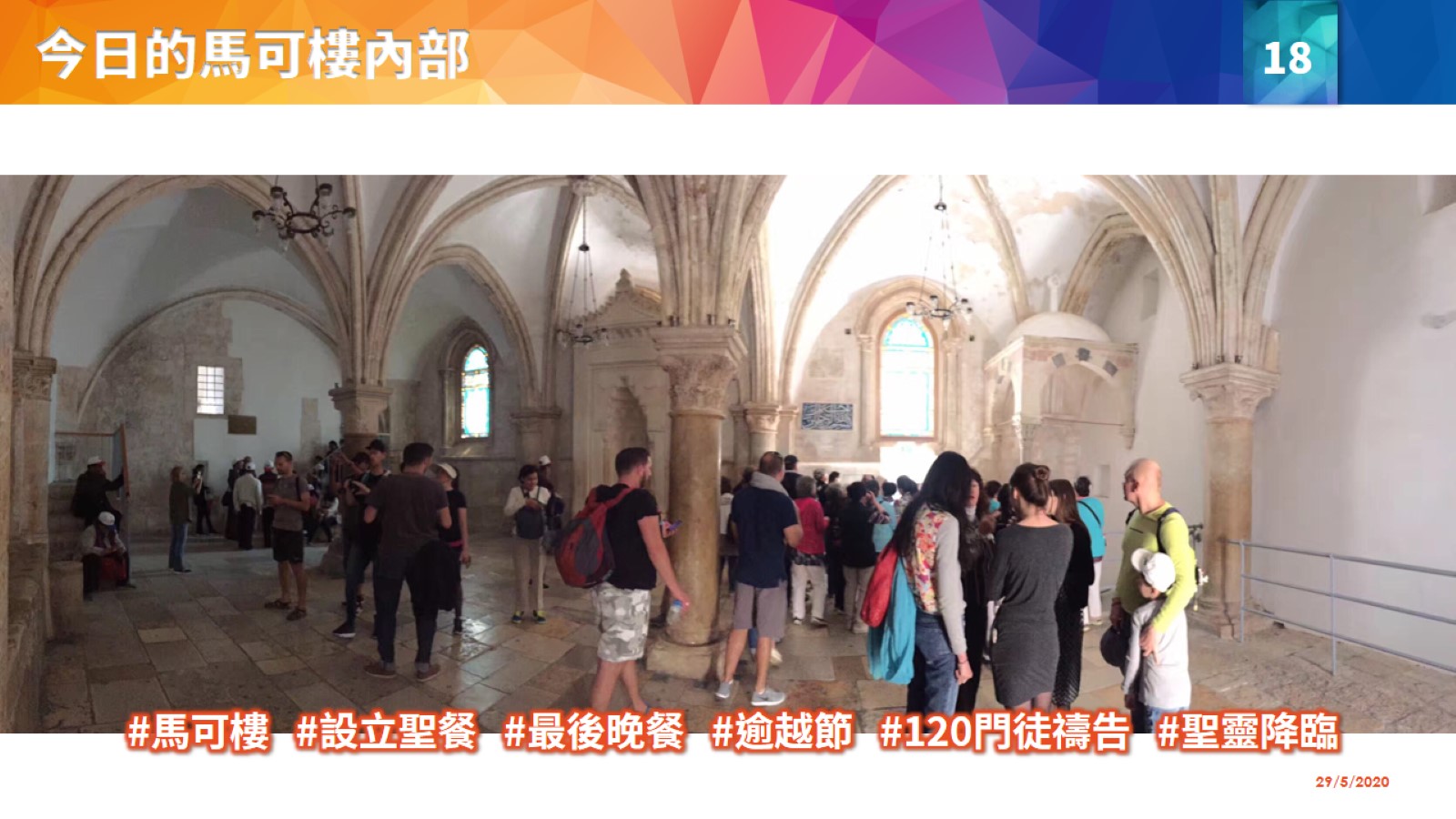 今日的馬可樓內部
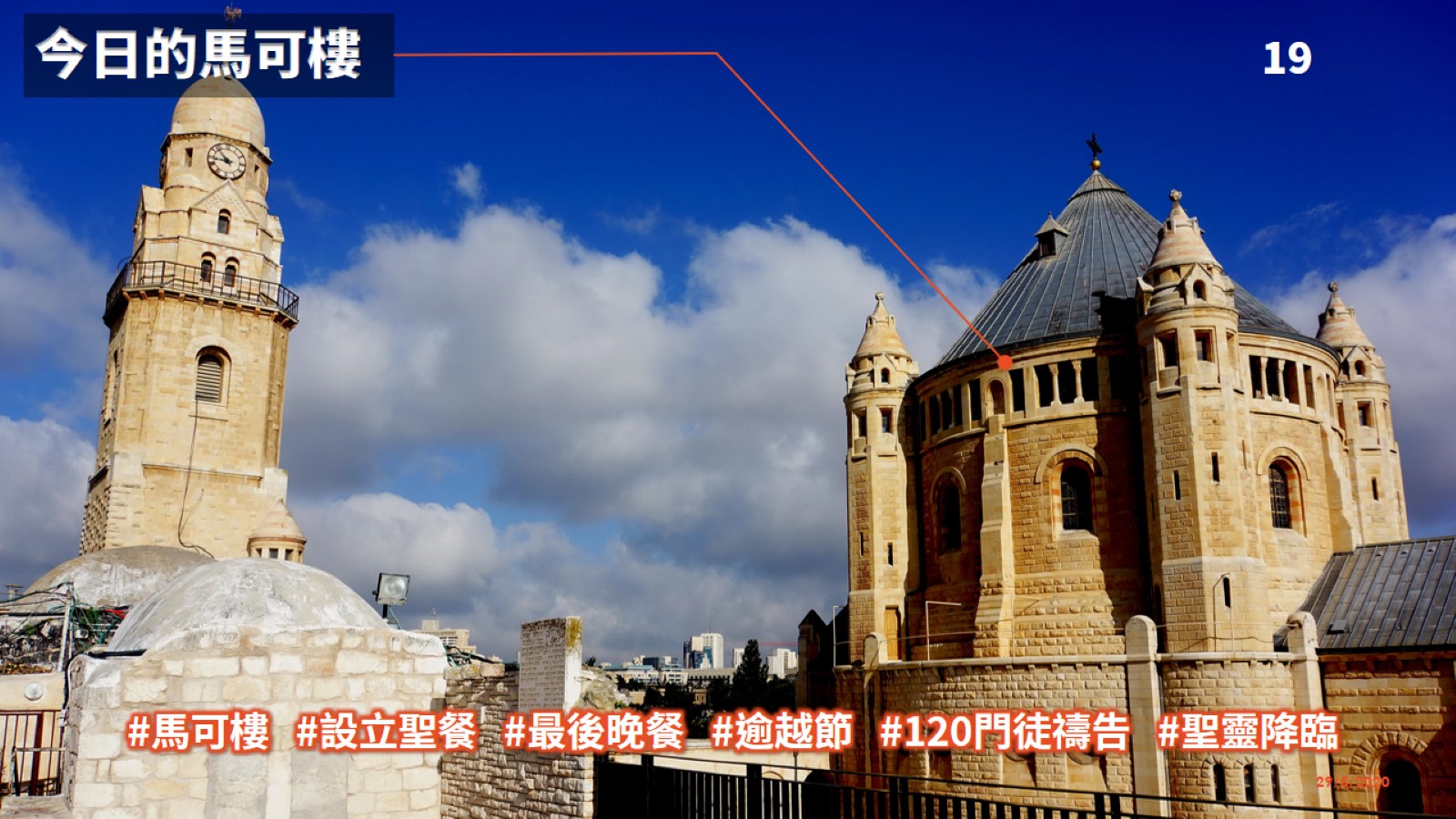 今日的馬可樓
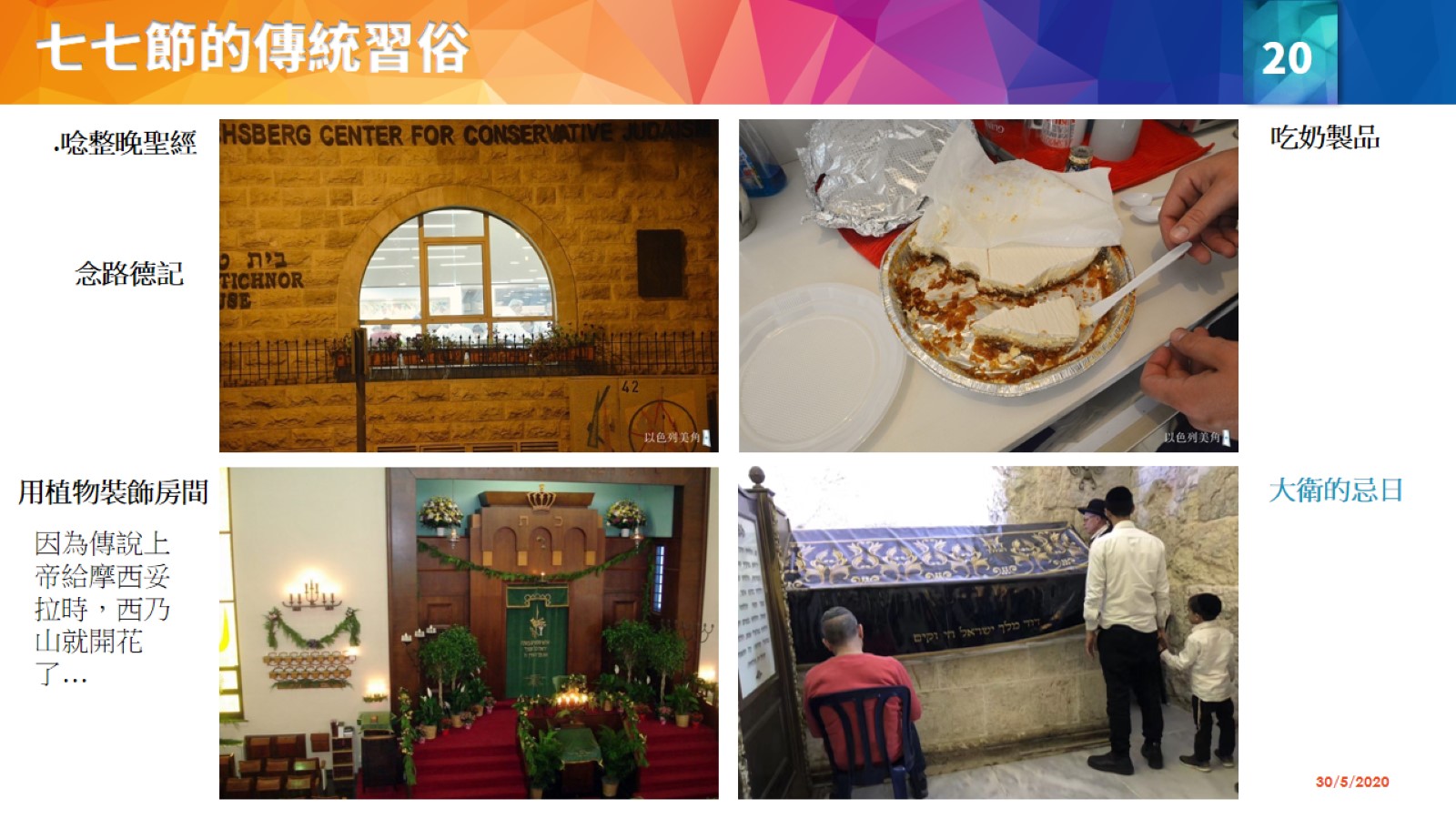 七七節的傳統習俗
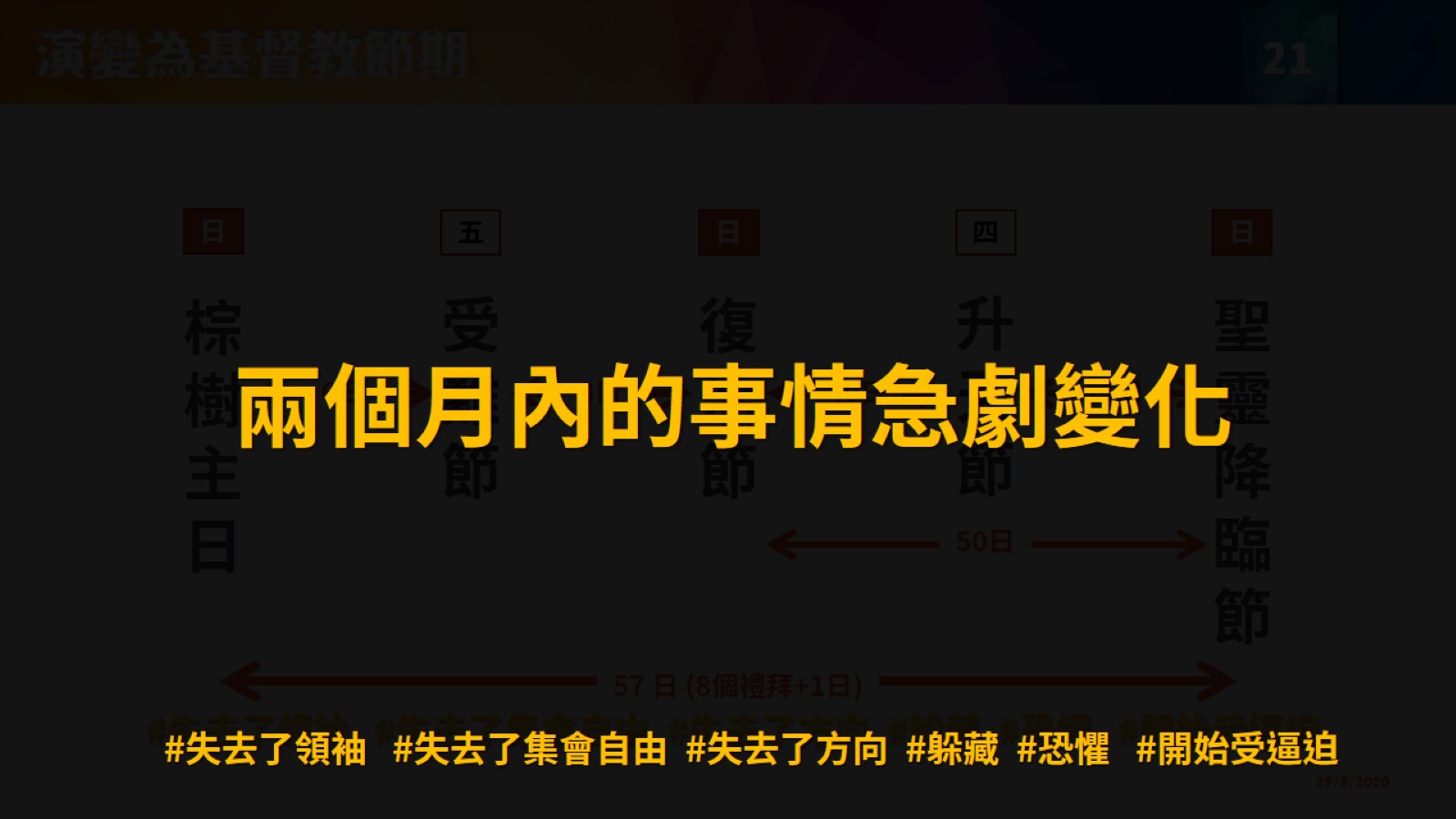 演變為基督教節期
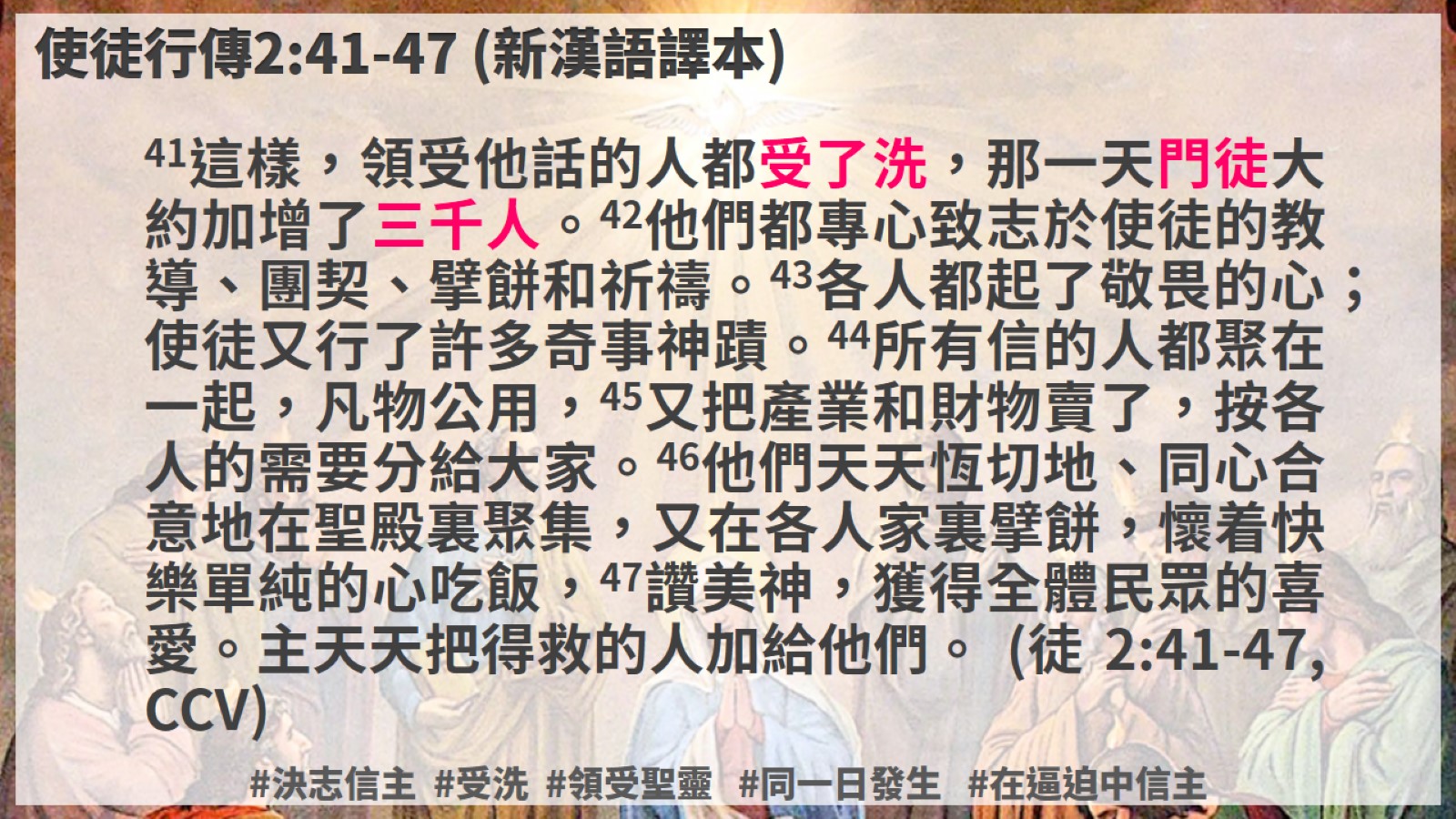 使徒行傳2:41-47 (新漢語譯本)
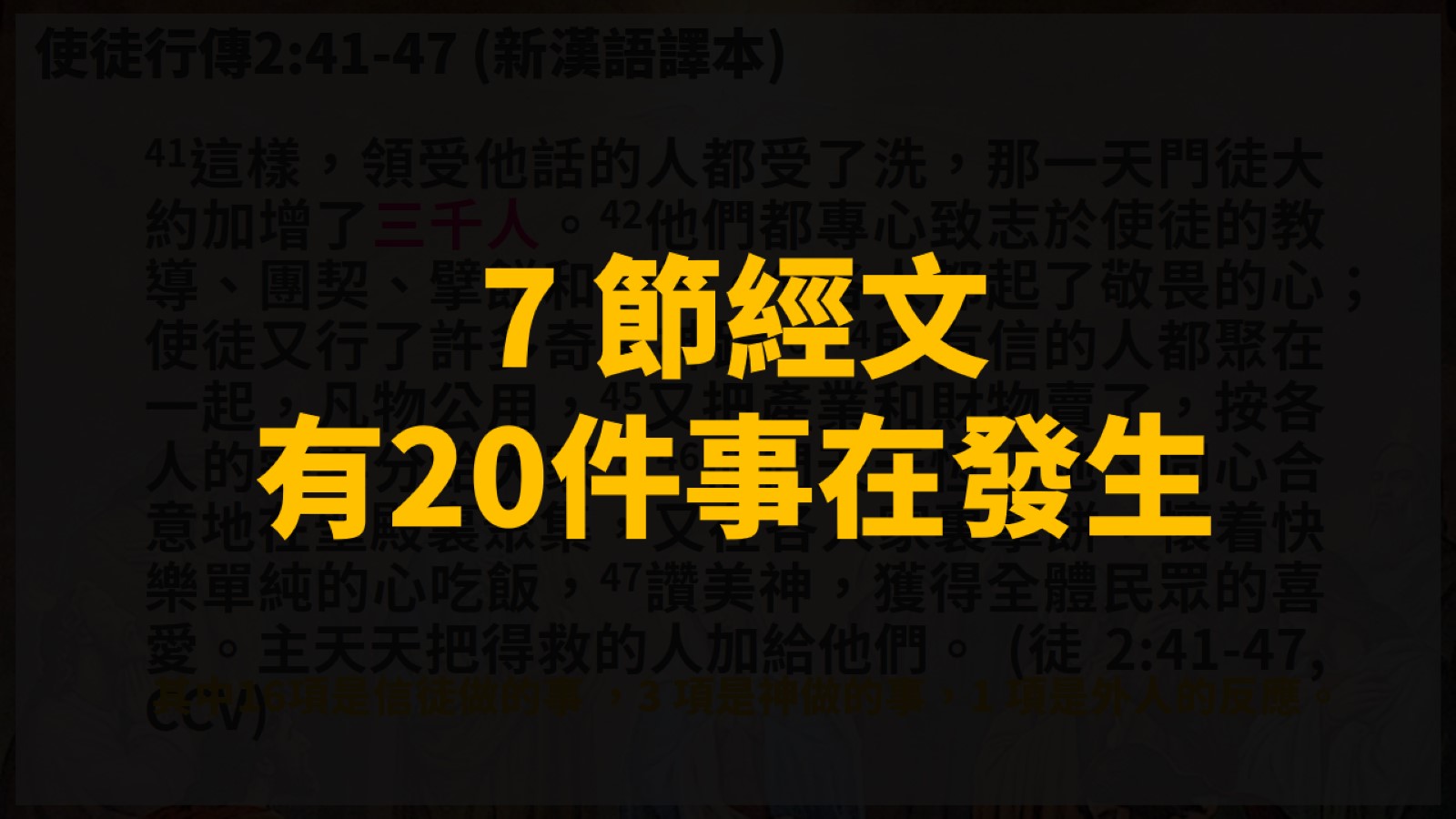 使徒行傳2:41-47 (新漢語譯本)
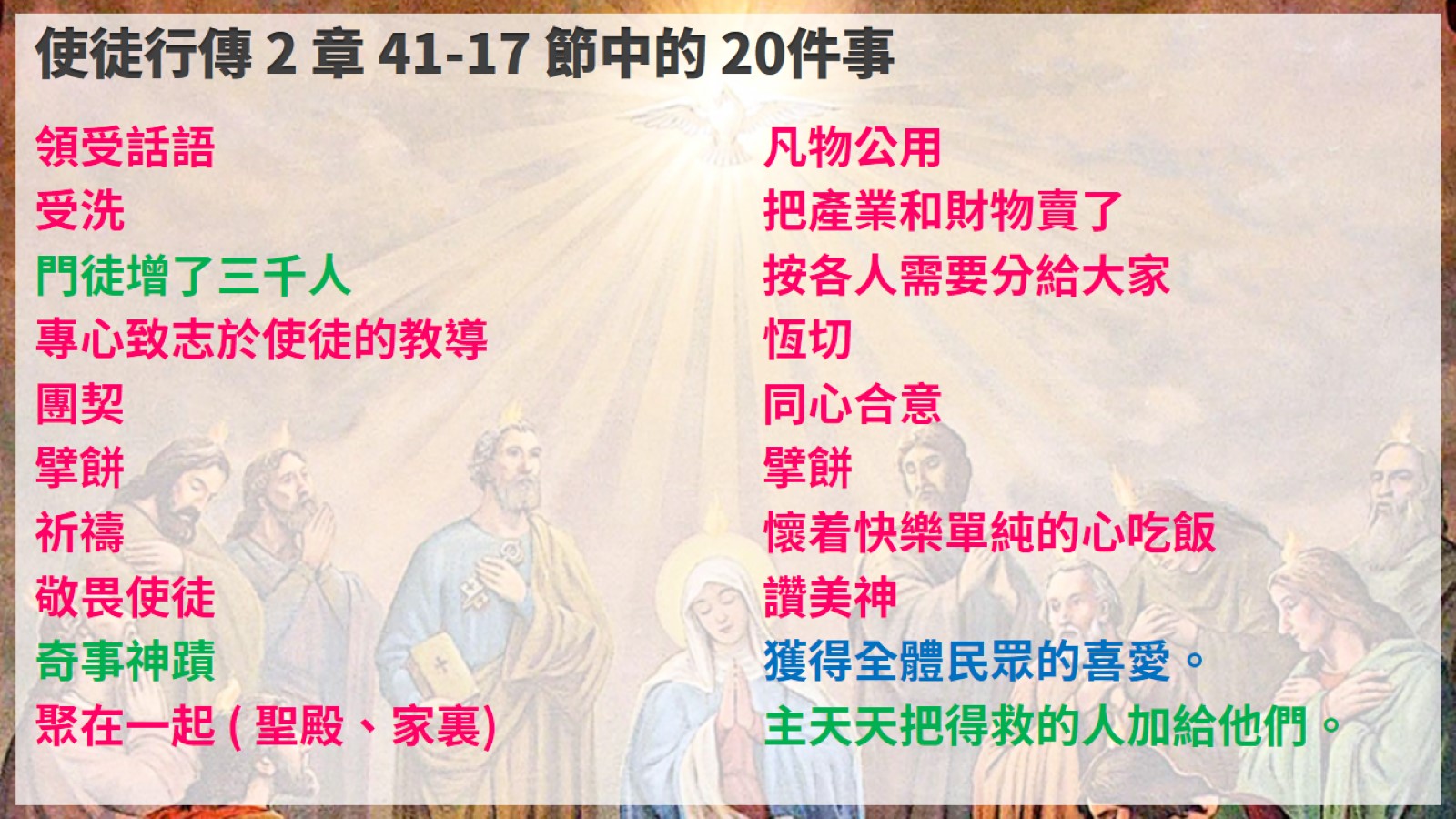 使徒行傳 2 章 41-17 節中的 20件事
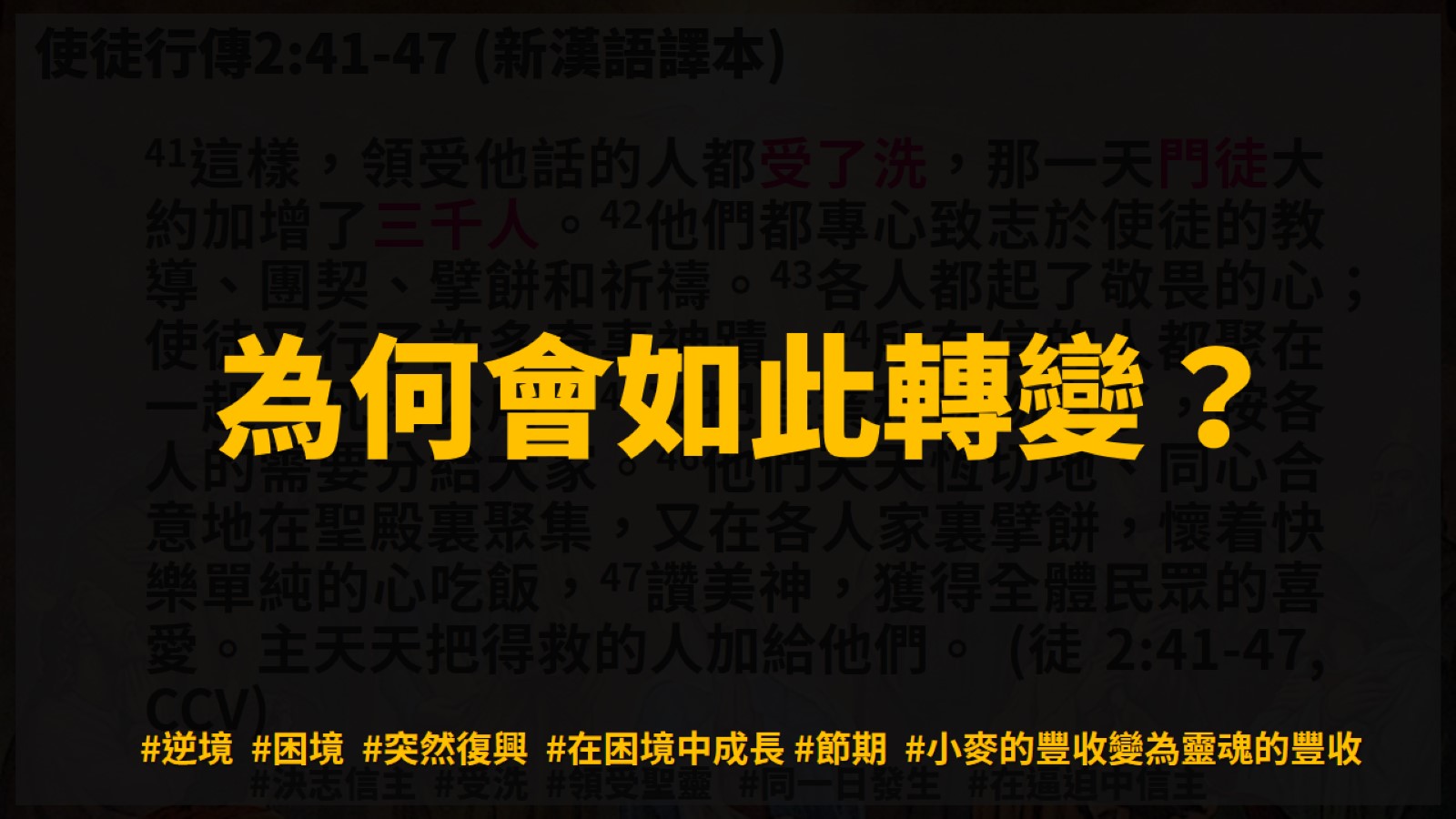 使徒行傳2:41-47 (新漢語譯本)
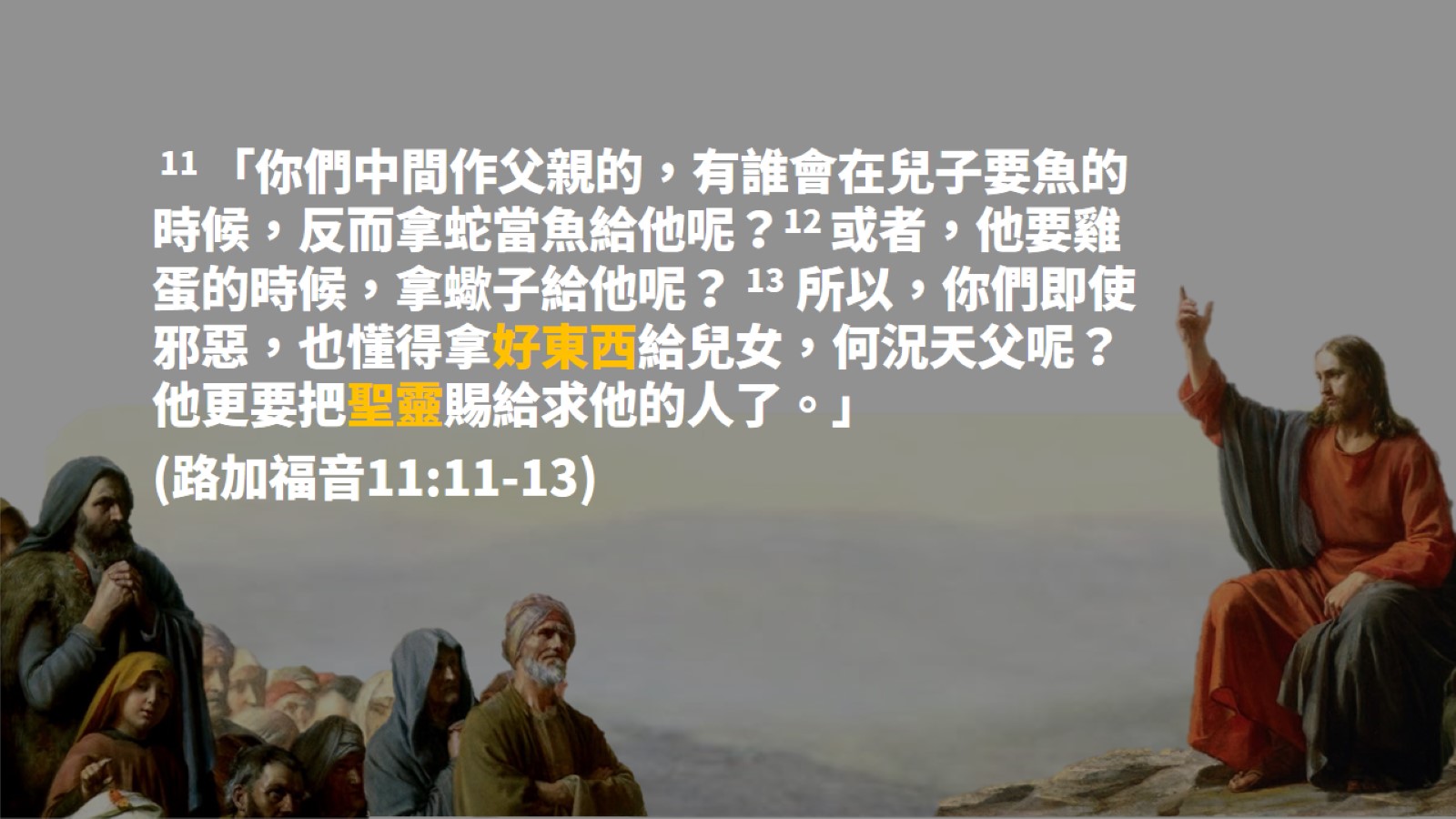 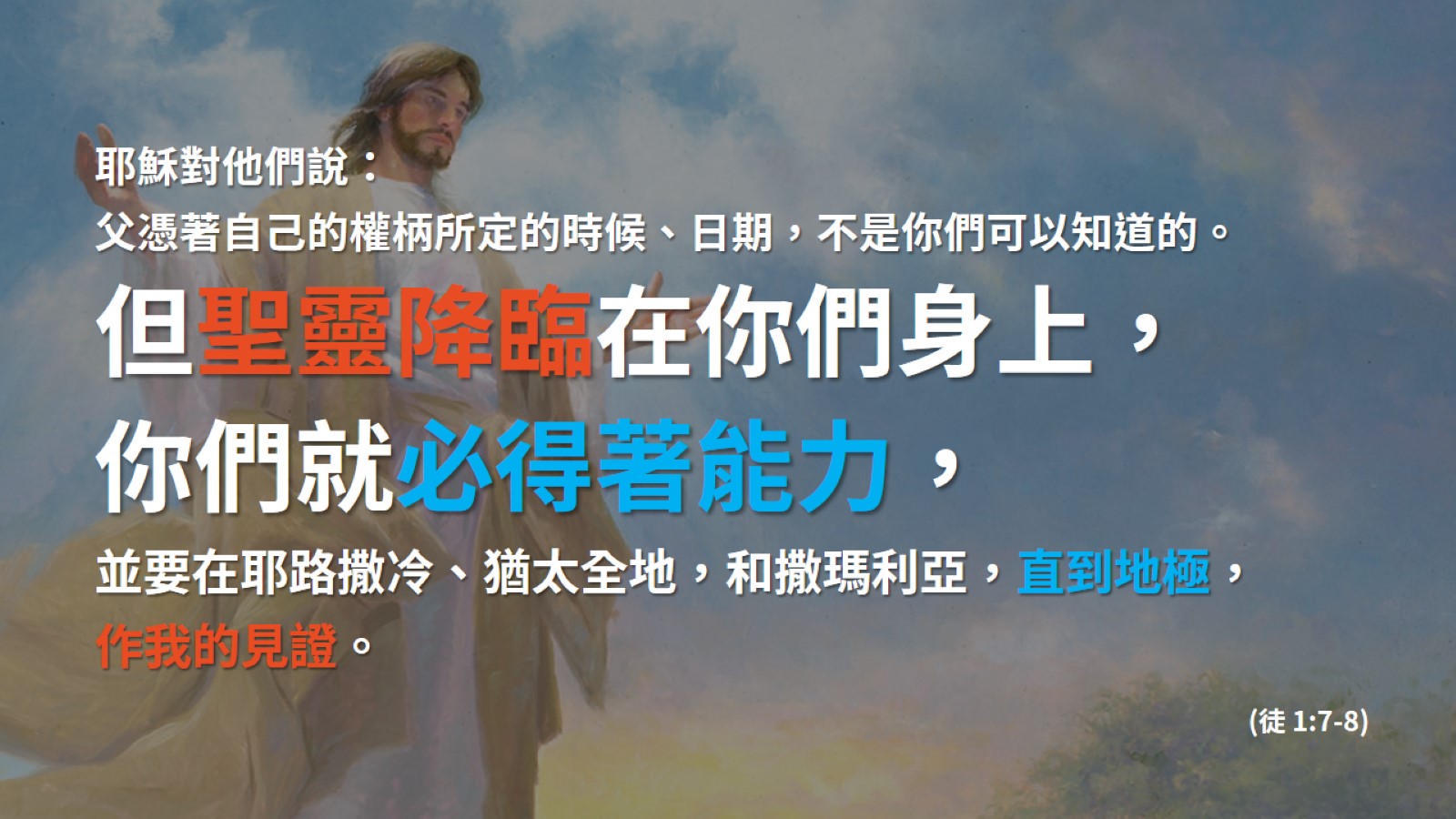 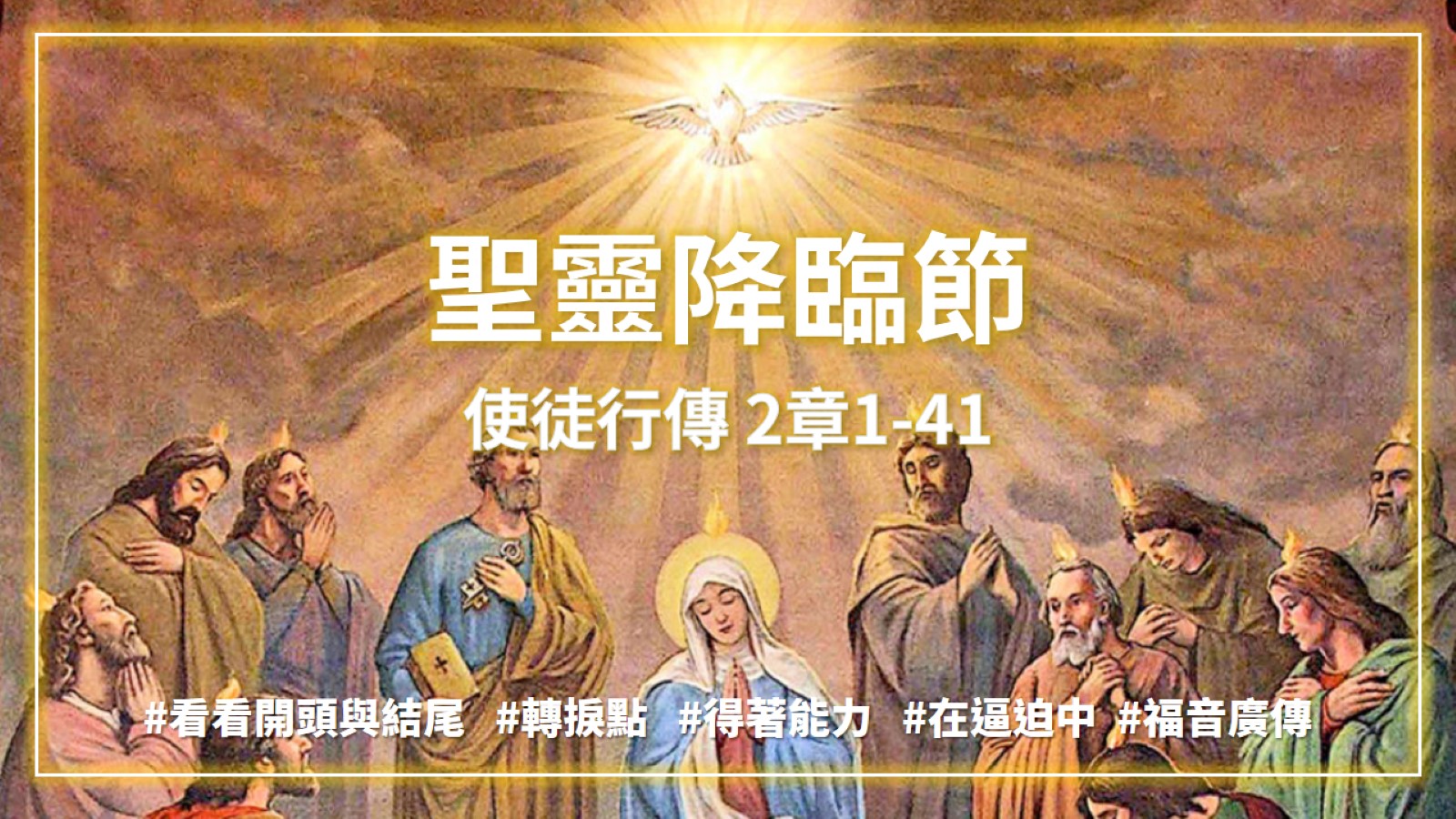 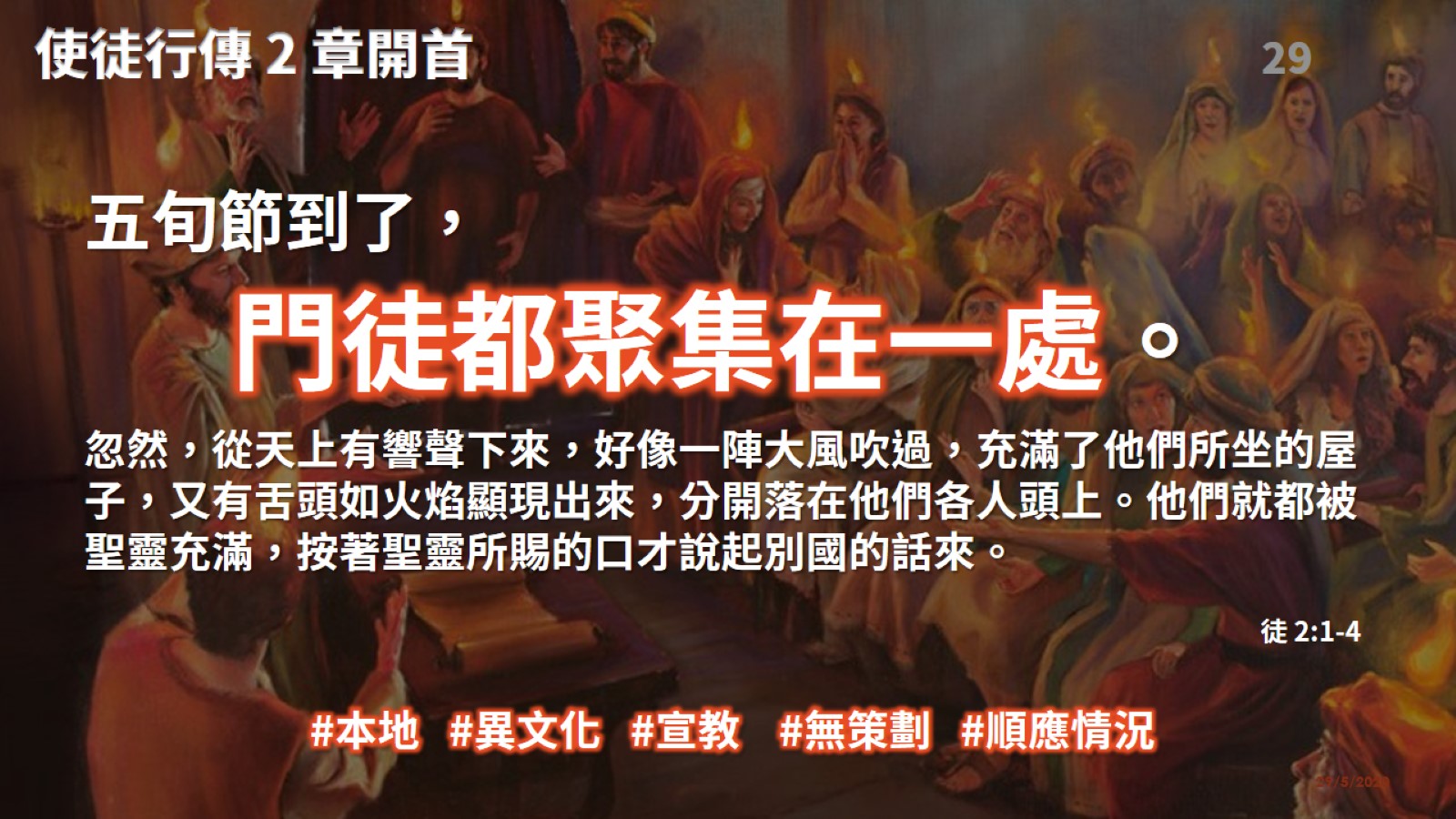 使徒行傳 2 章開首
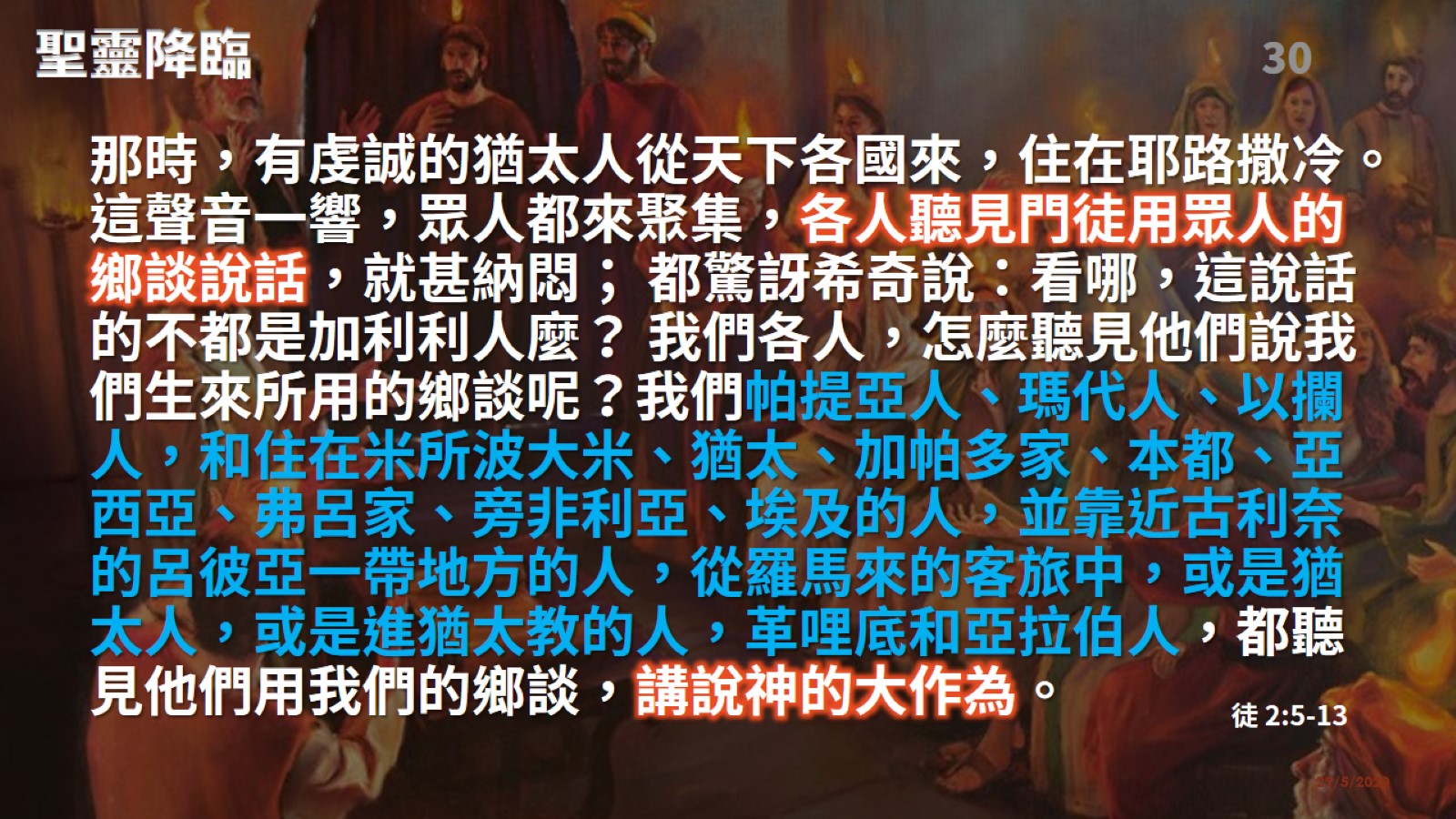 聖靈降臨
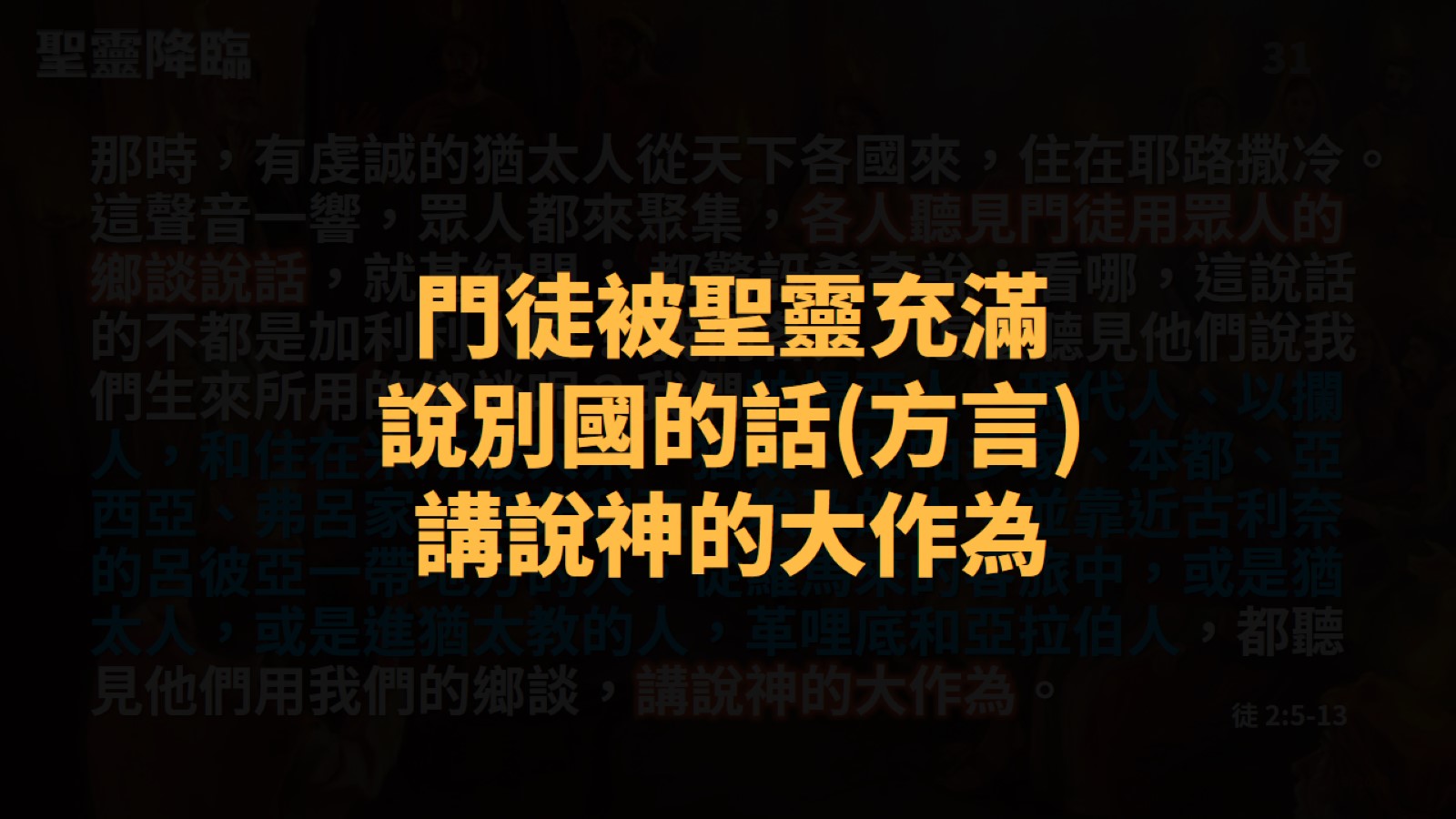 聖靈降臨
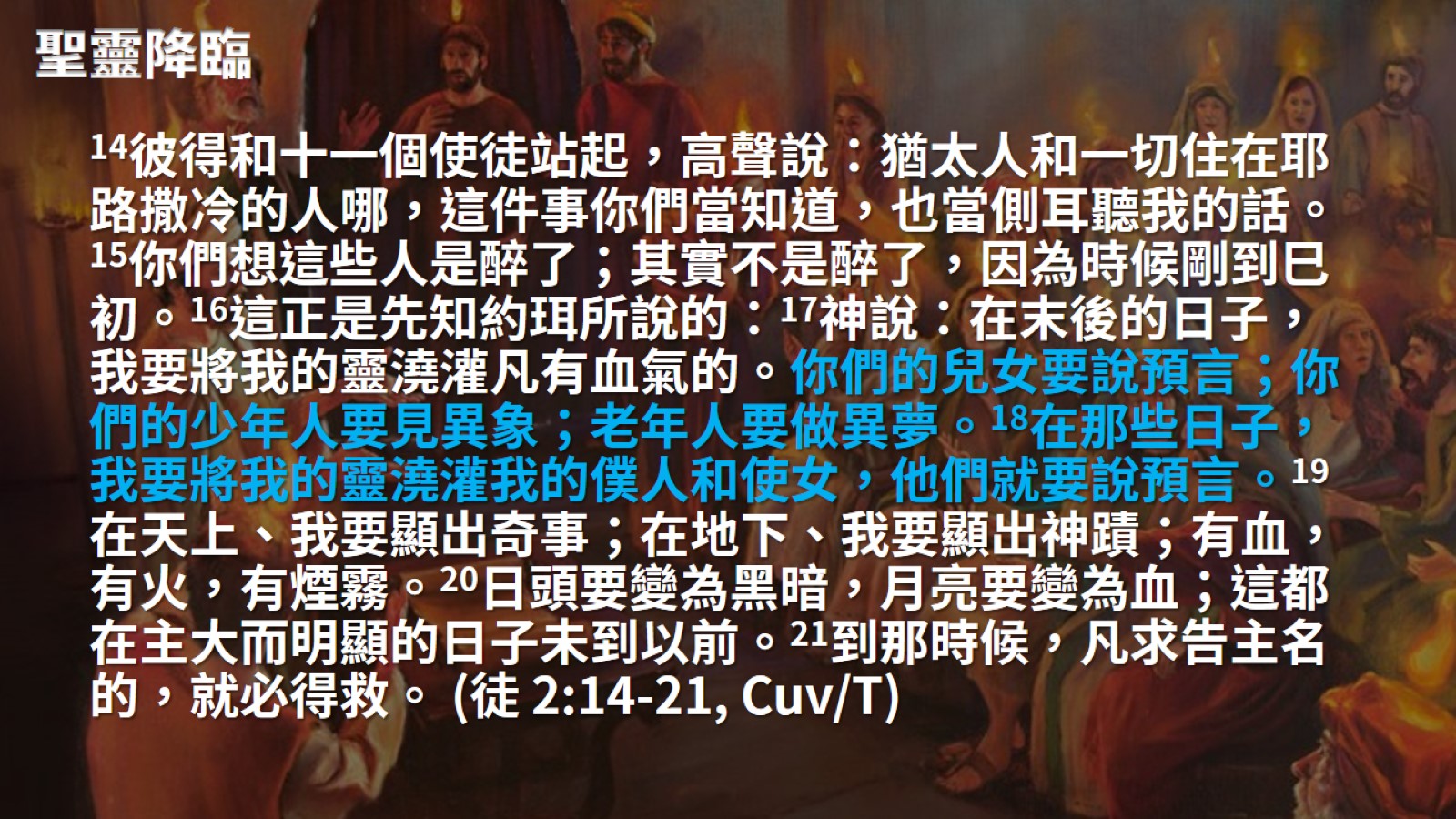 聖靈降臨
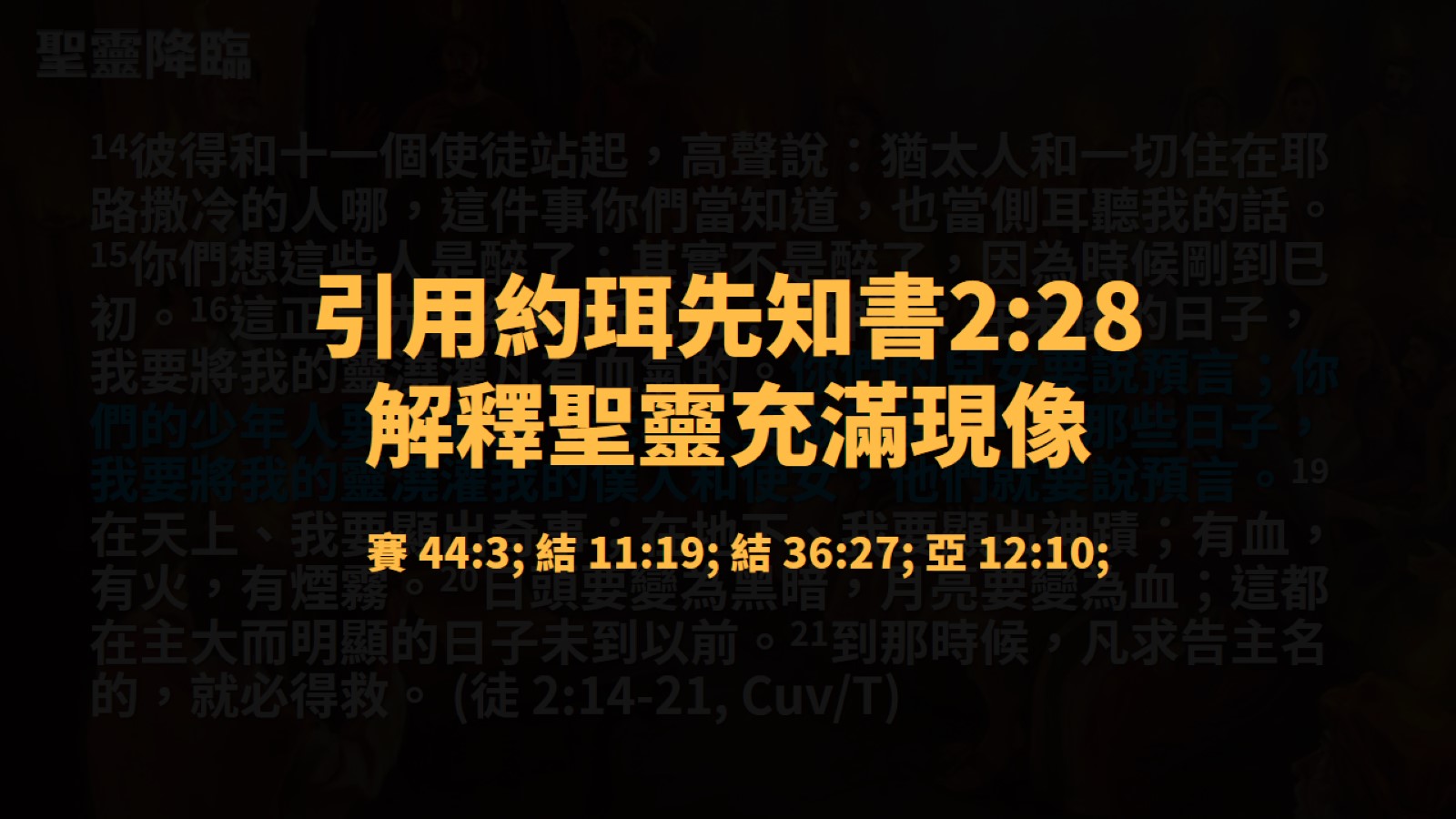 聖靈降臨
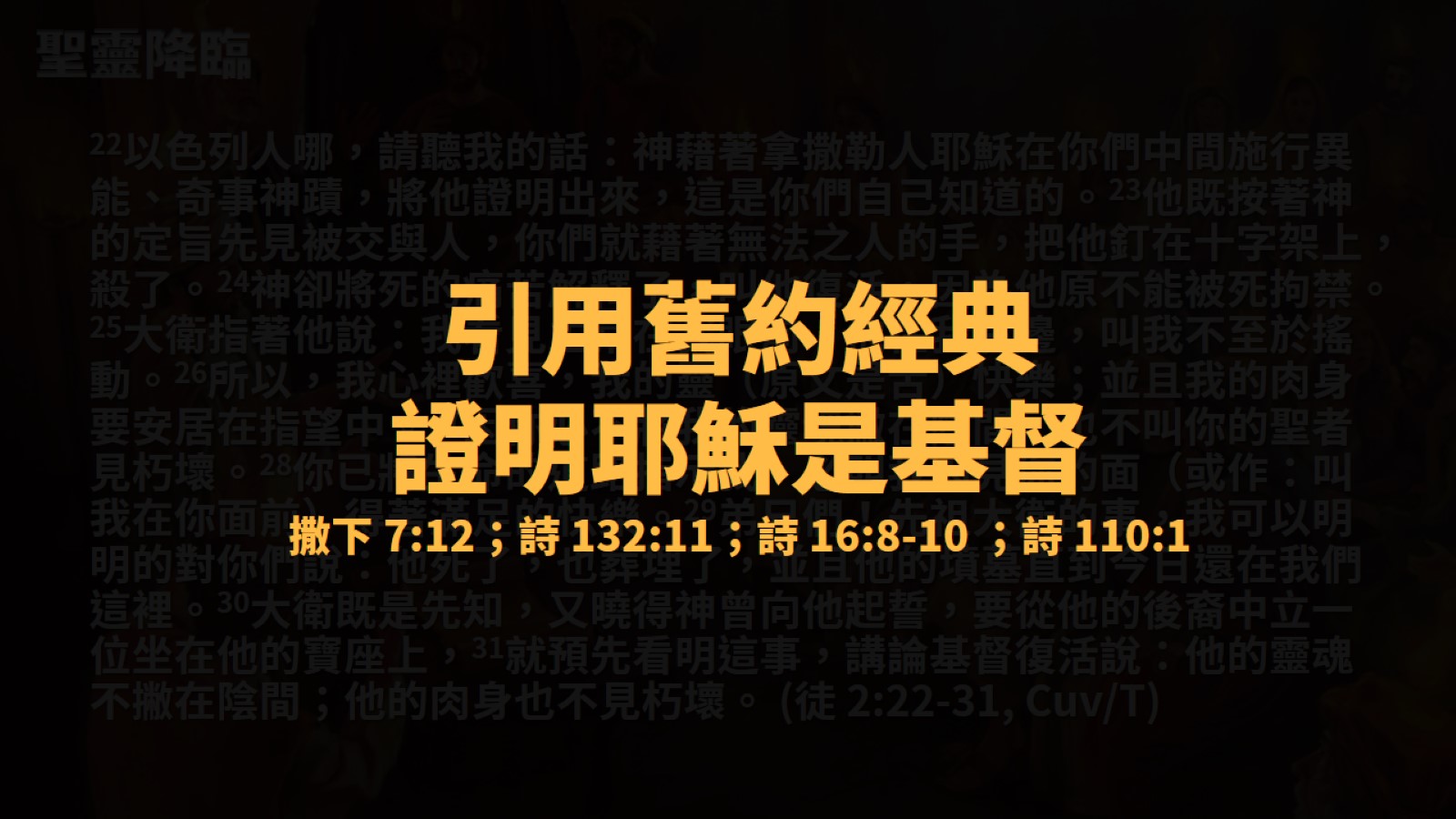 聖靈降臨
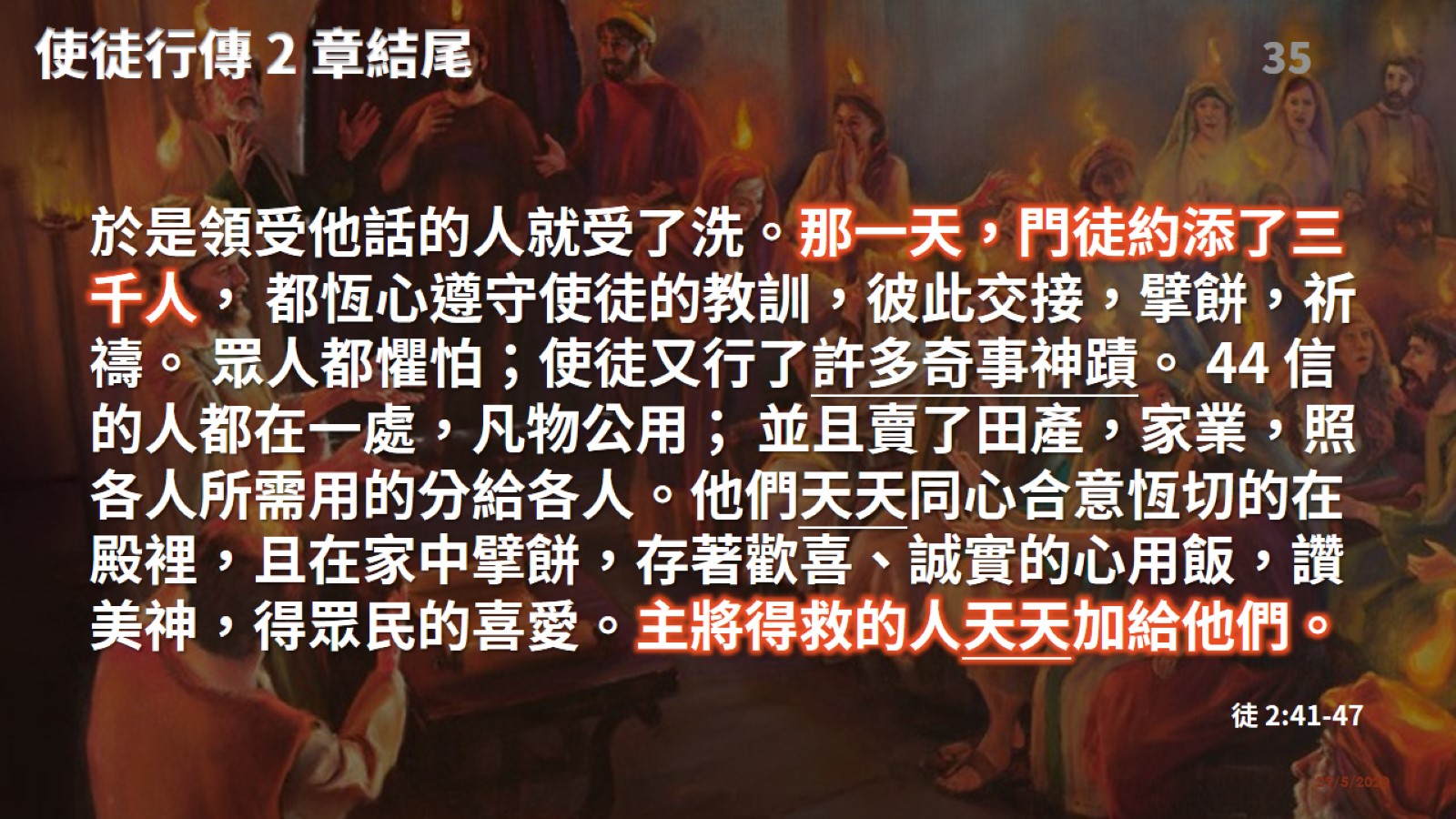 使徒行傳 2 章結尾
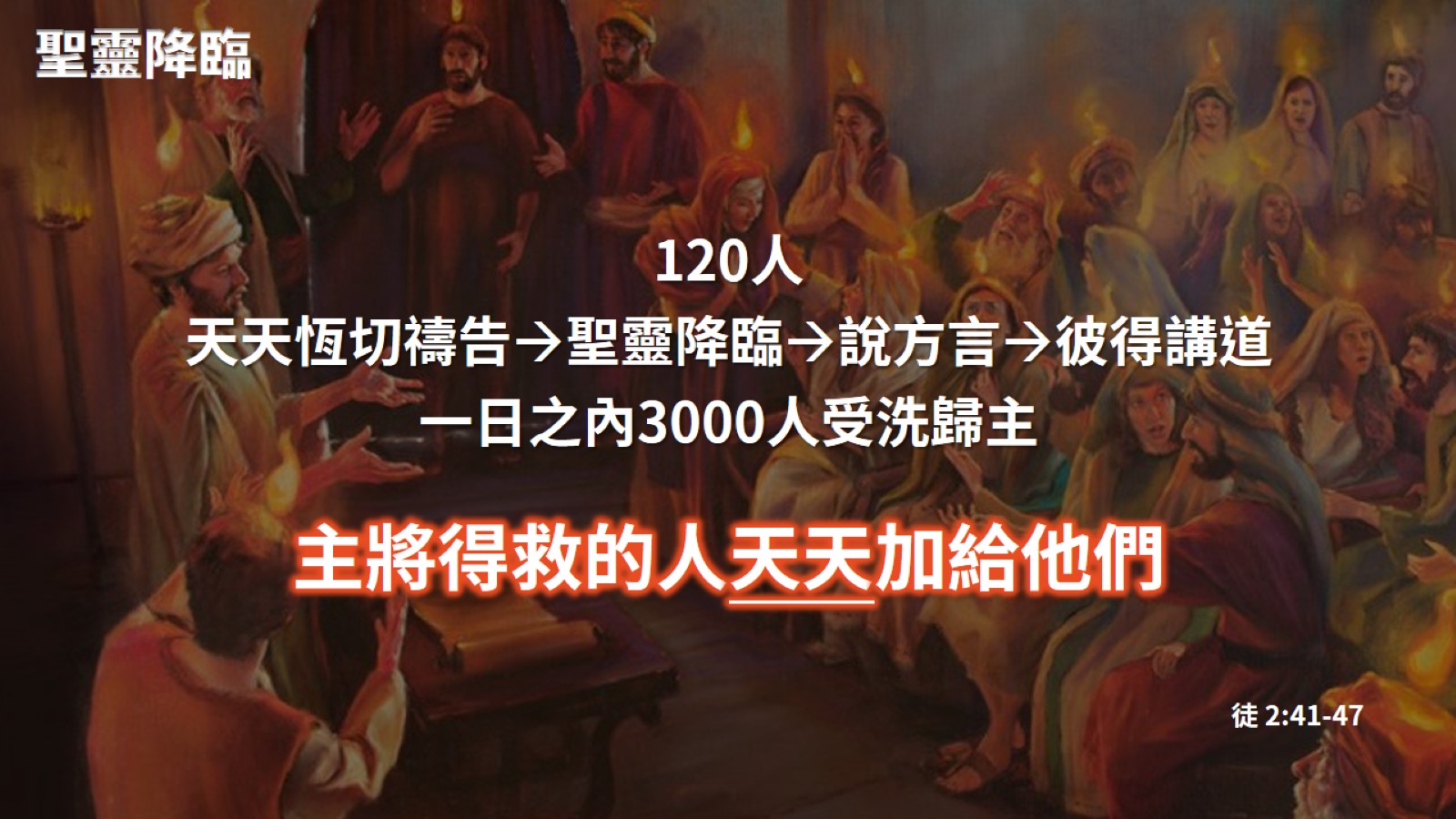 聖靈降臨
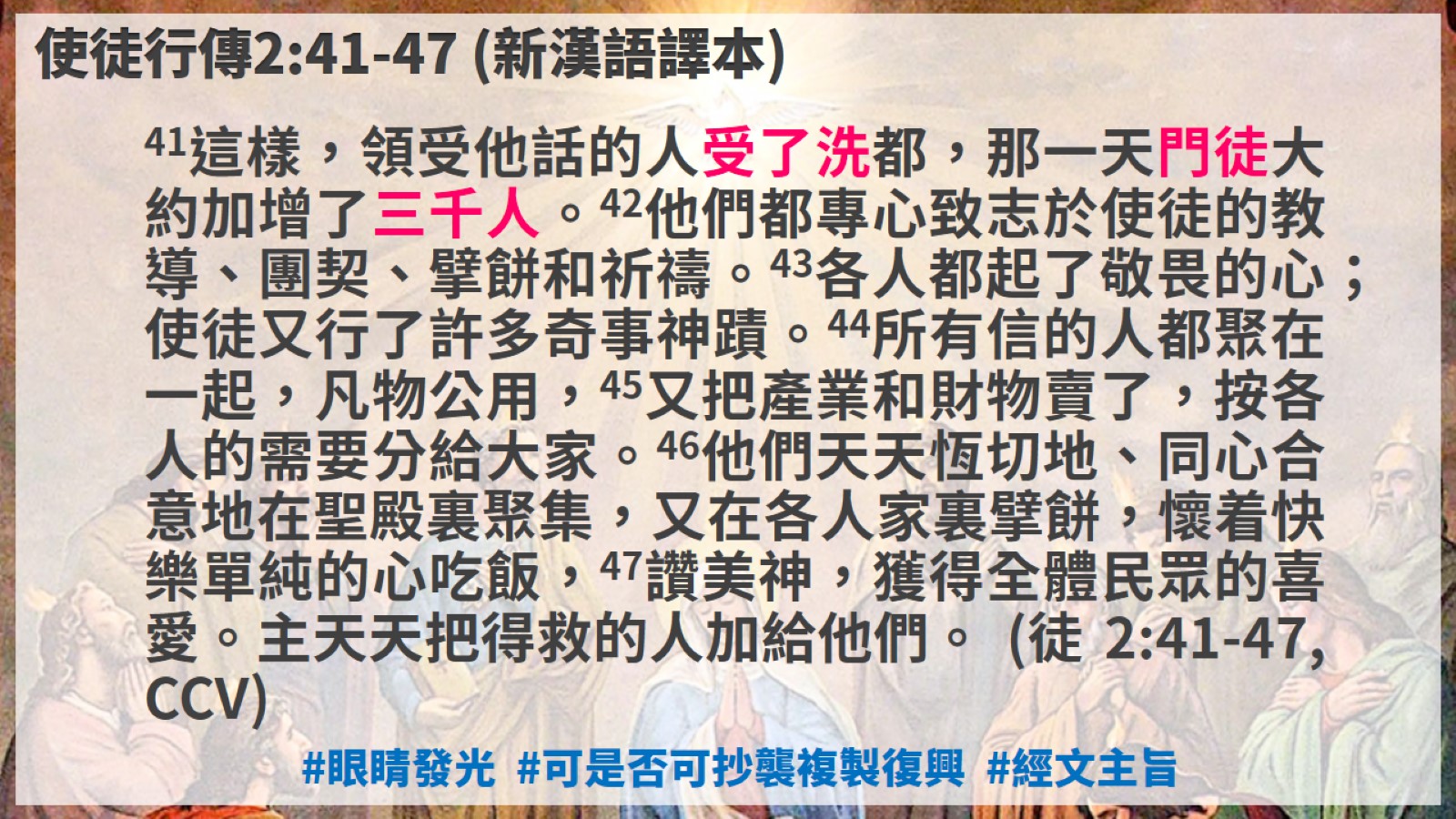 使徒行傳2:41-47 (新漢語譯本)
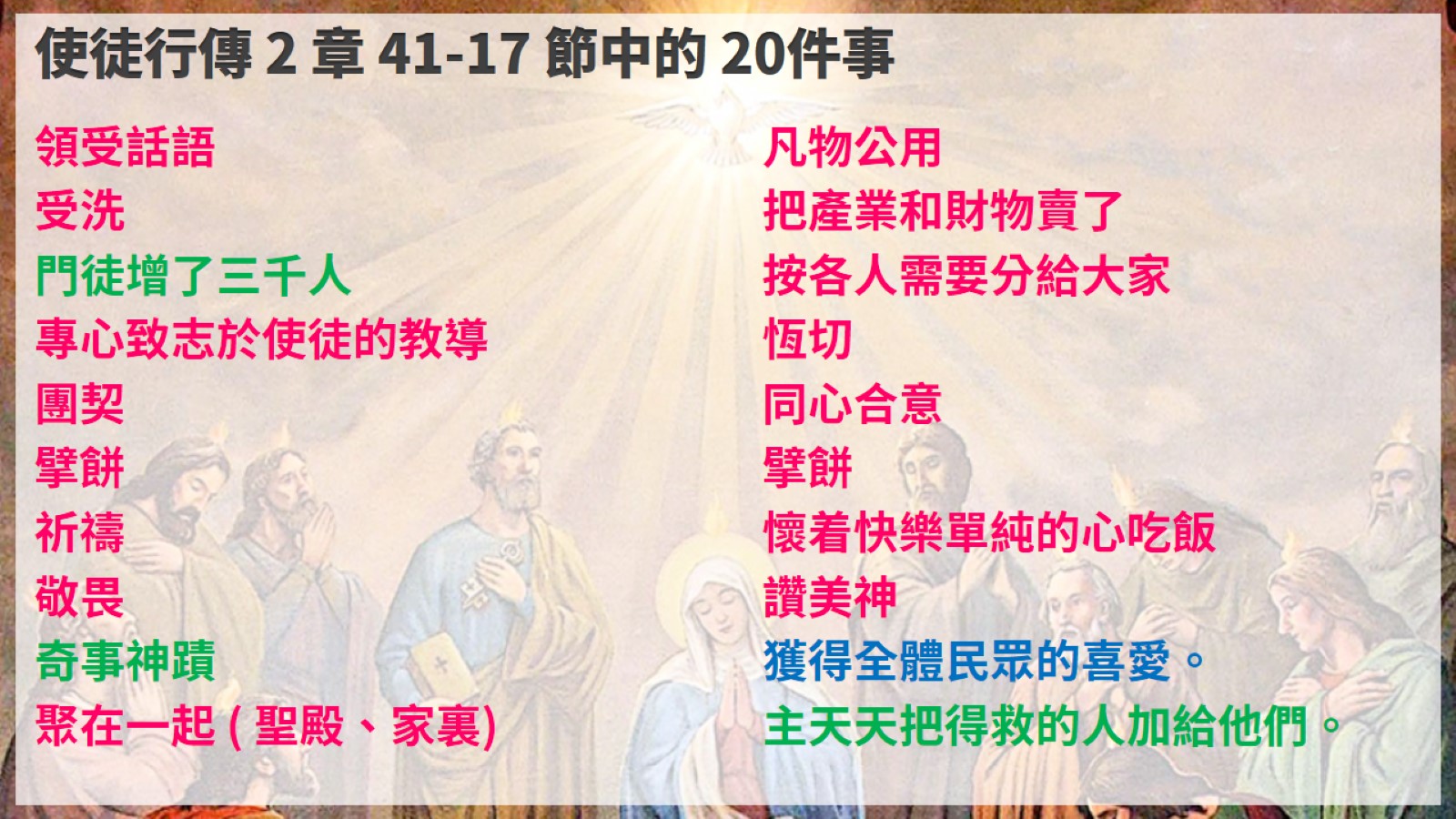 使徒行傳 2 章 41-17 節中的 20件事
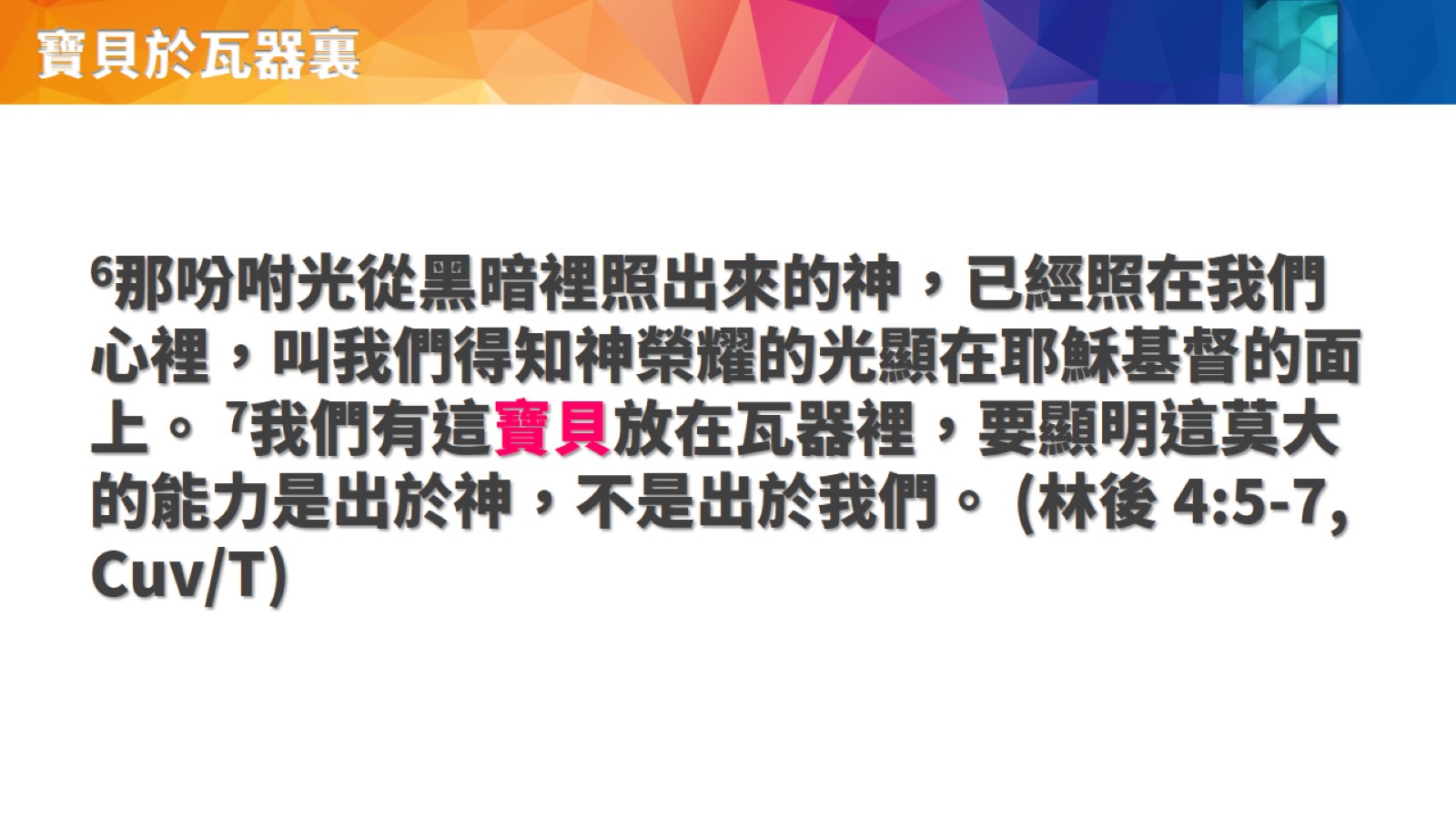 寶貝於瓦器裏
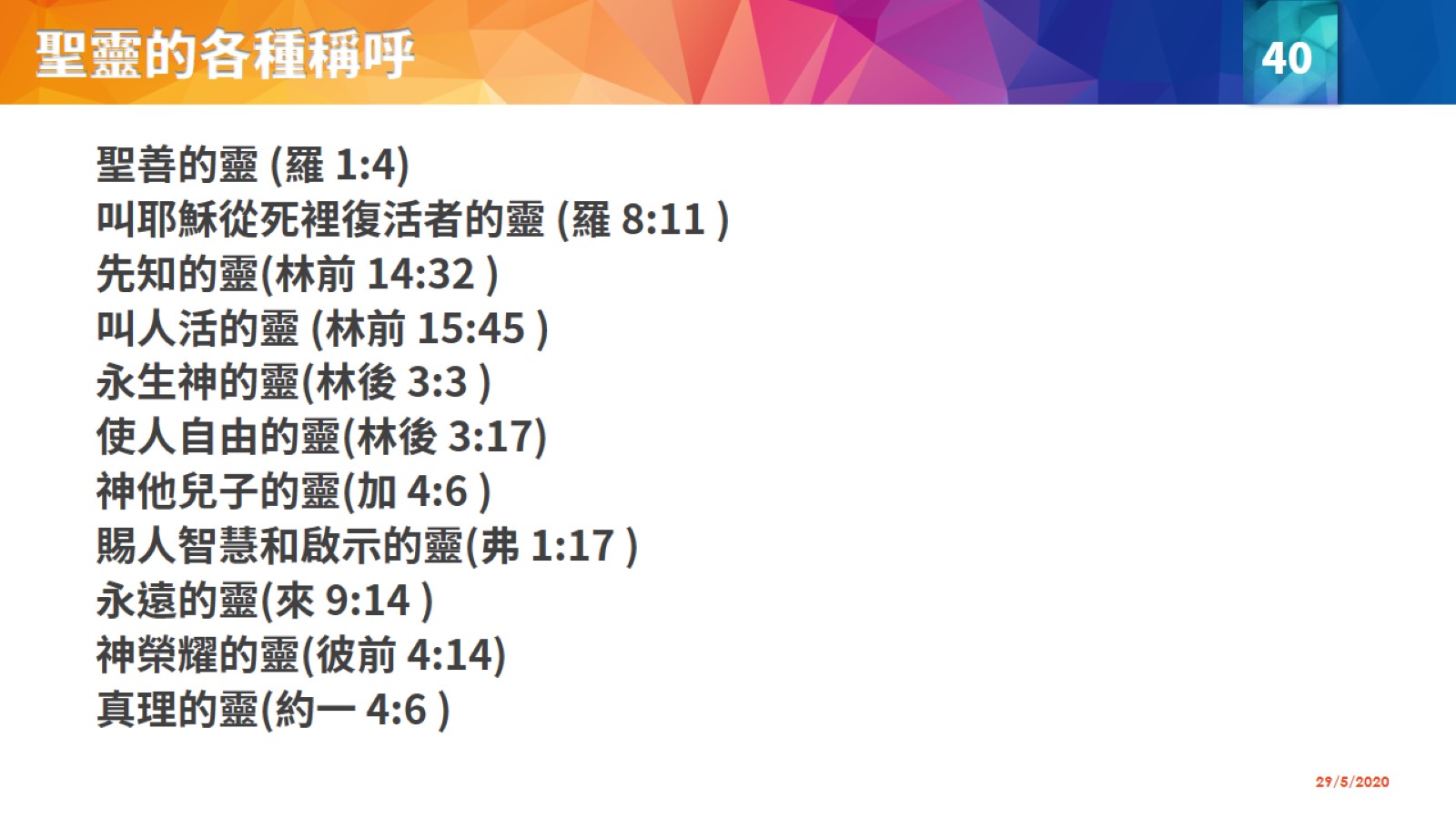 聖靈的各種稱呼
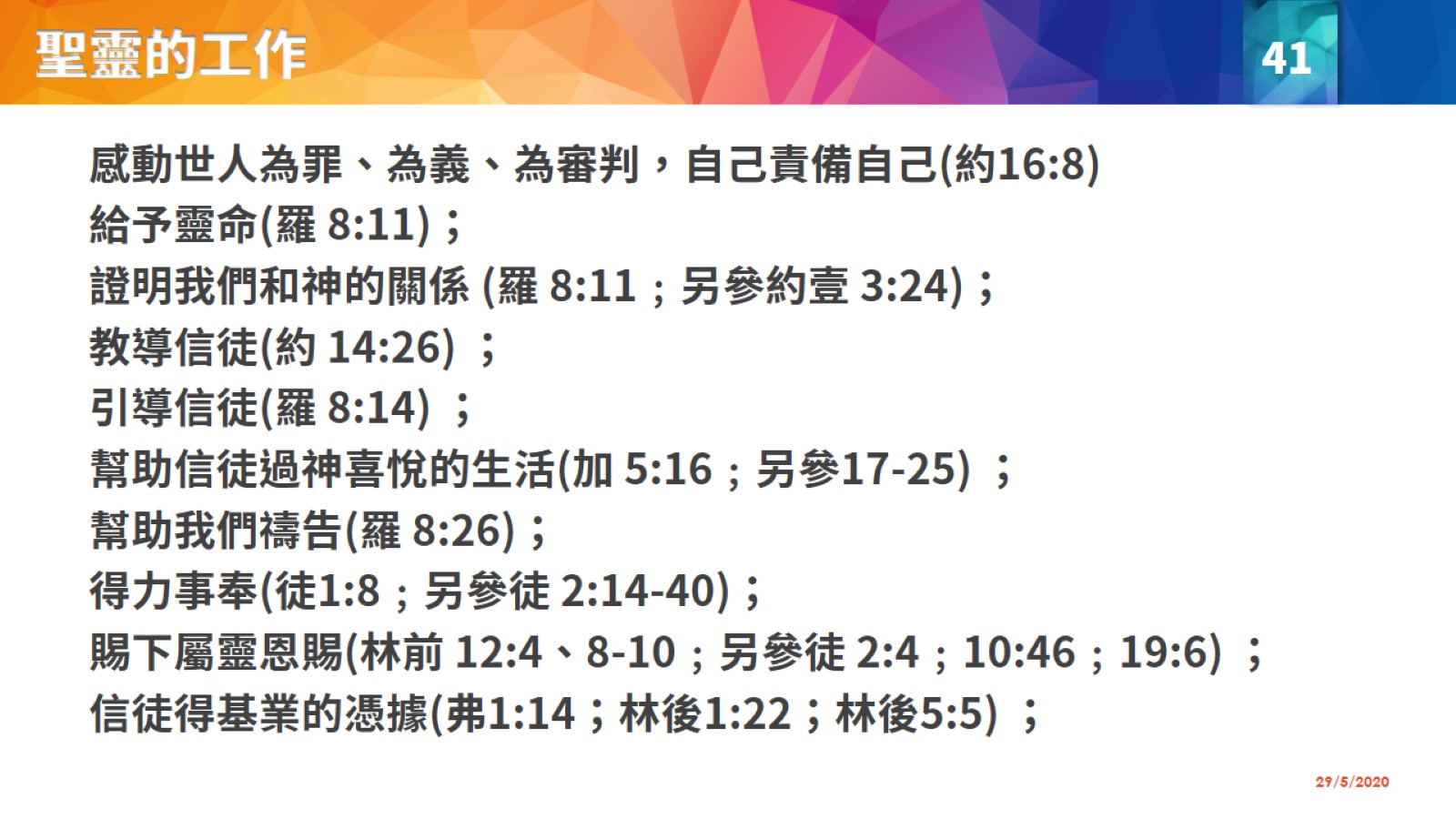 聖靈的工作
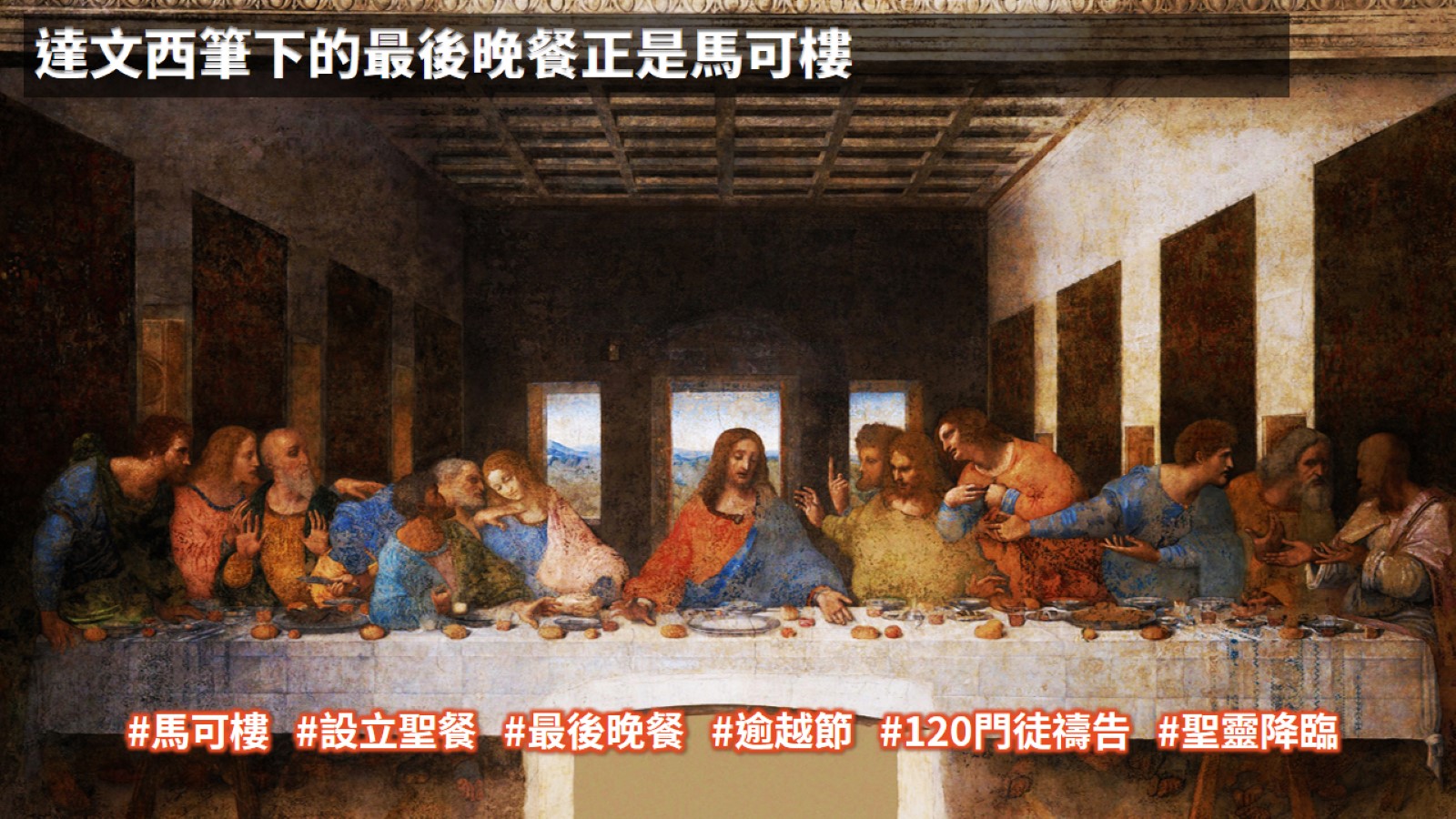 達文西筆下的最後晚餐正是馬可樓